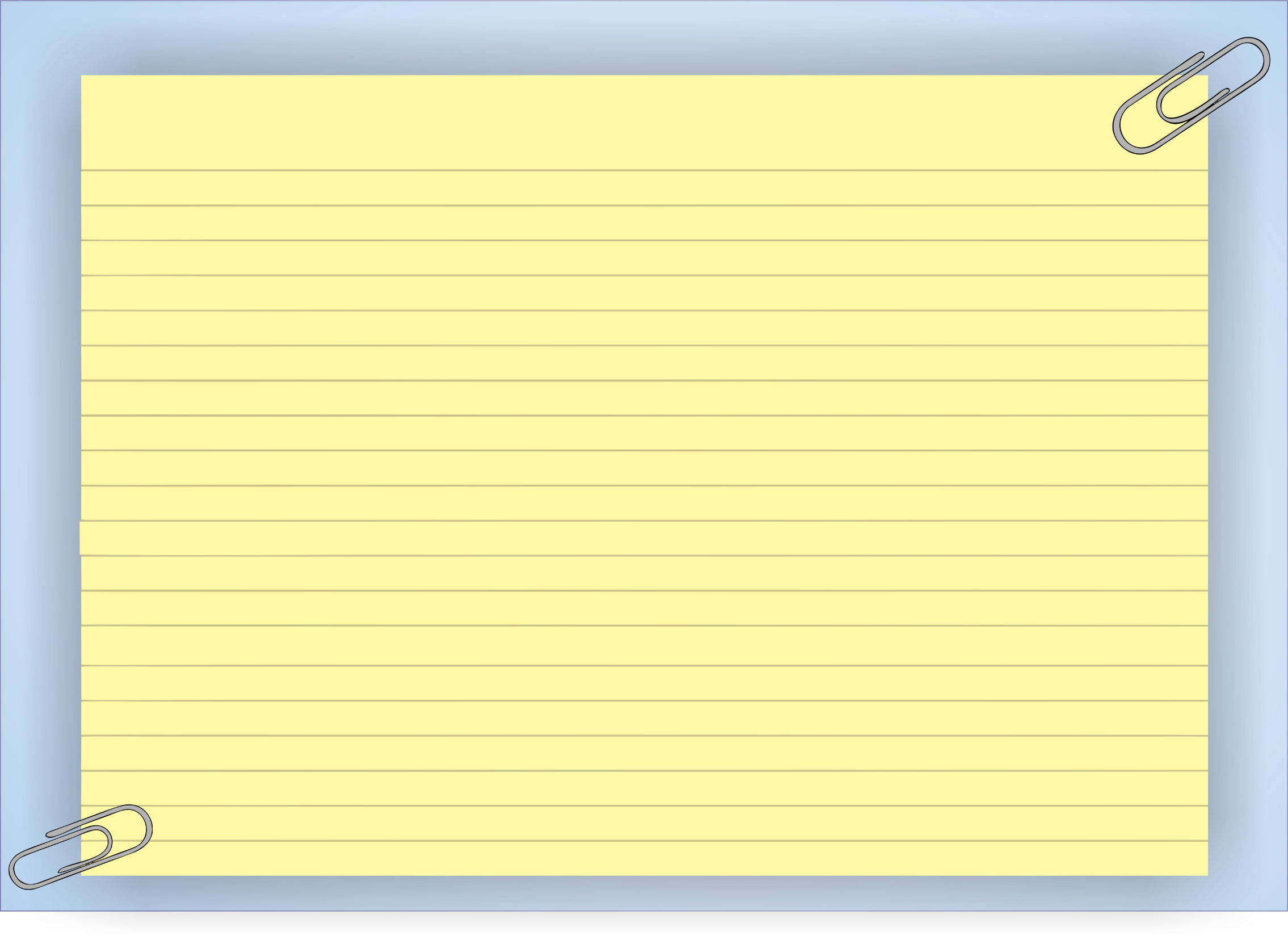 Обучающий семинар для специалистов, организующих профилактическую работу с несовершеннолетними «группы особого внимания», волонтерами профилактического направления
Новые формы и методы работы
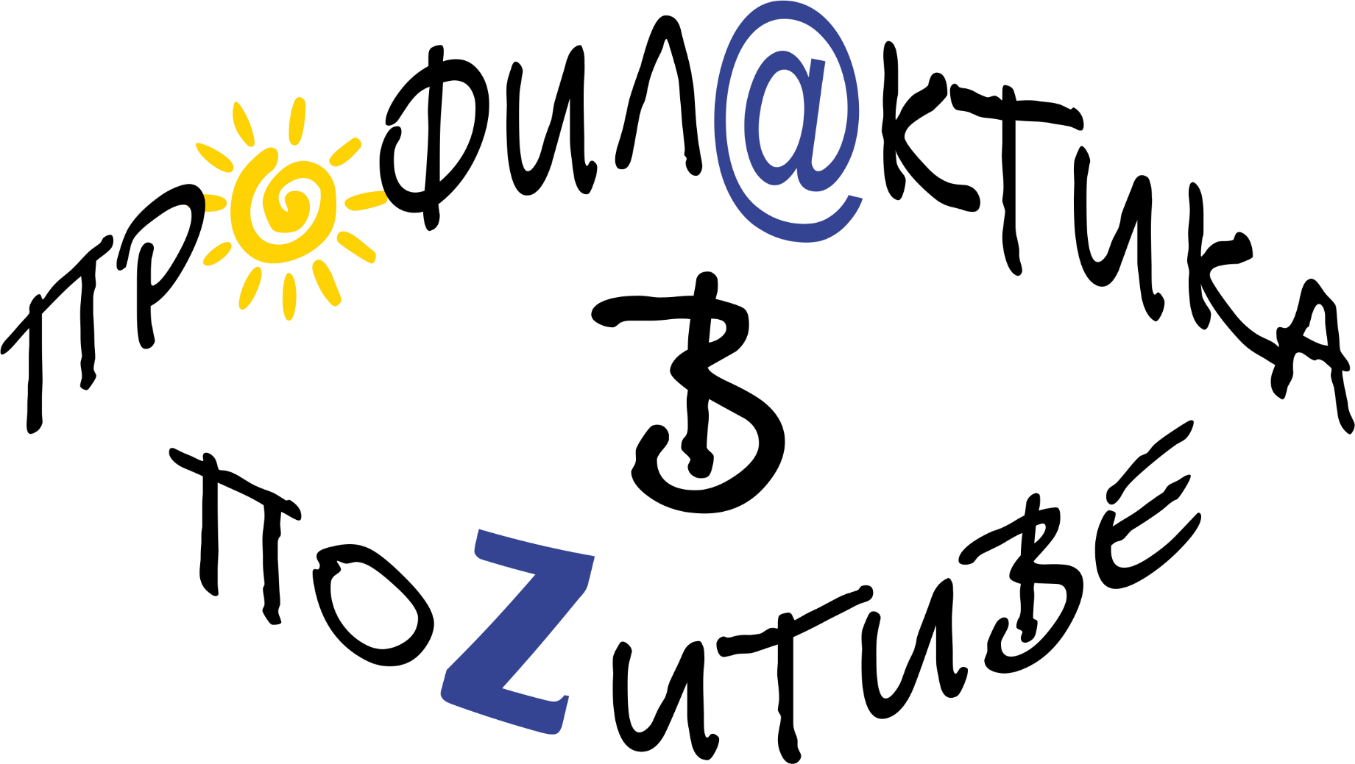 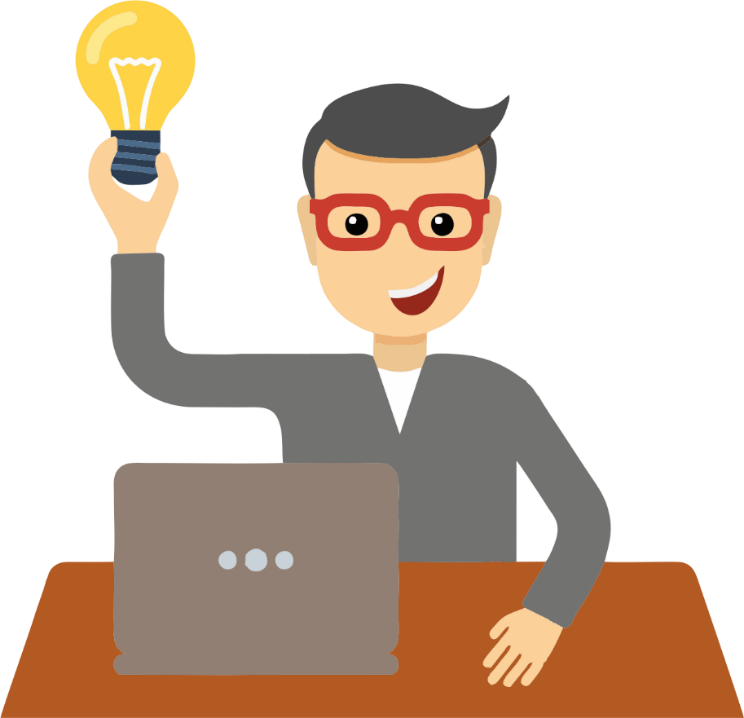 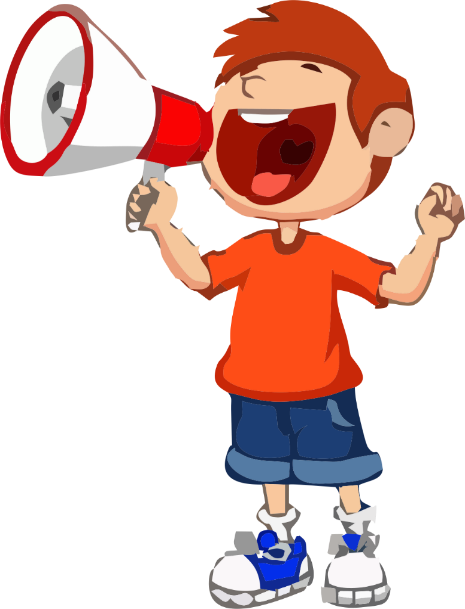 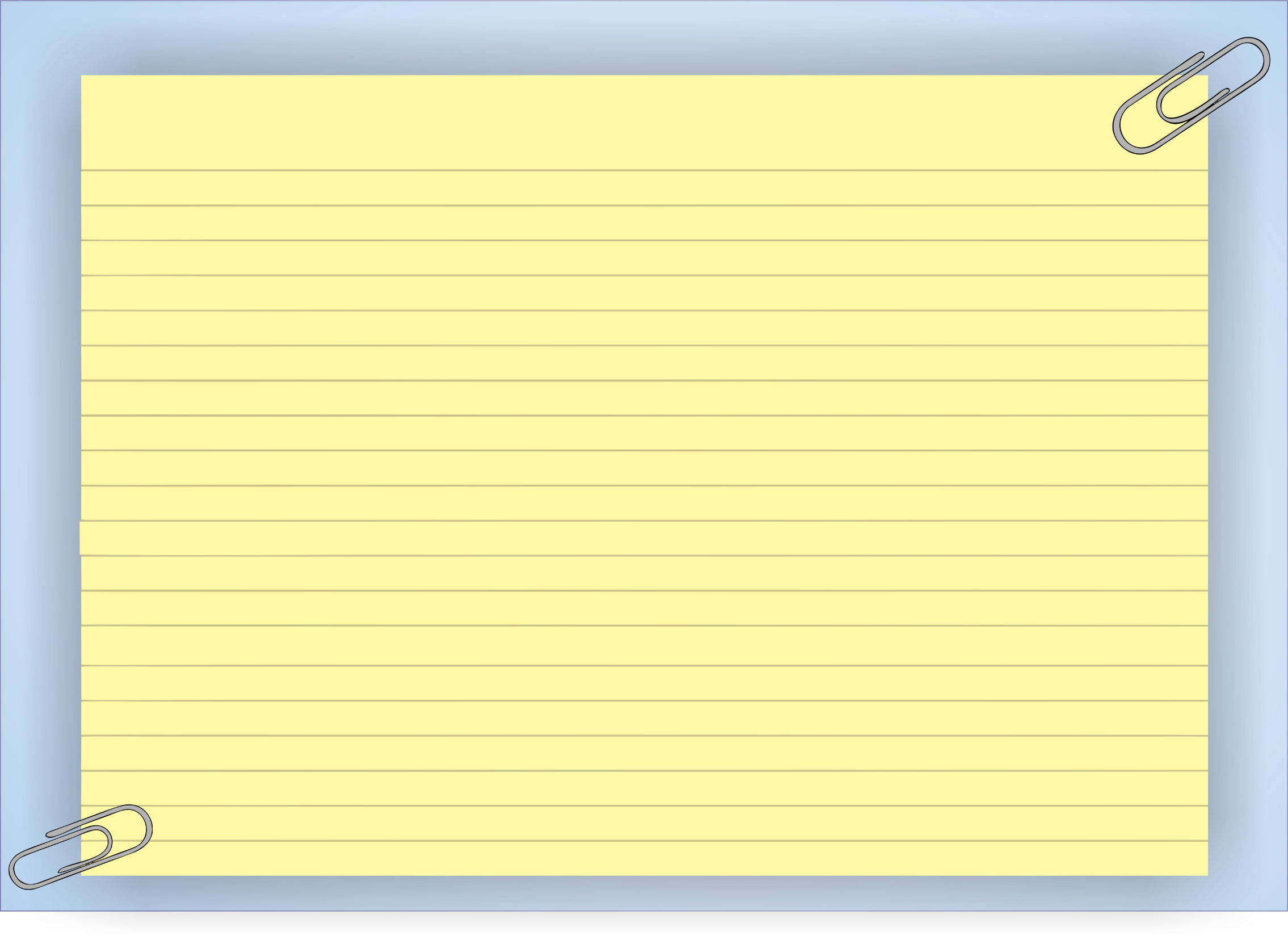 Профилактическая работа в сети Интернет:
Профилактическая работа, организованная  в сети Интернет, позволяет нам: 
существенно увеличить охват целевой аудитории профилактическими мероприятиями, 
повысить уровень информационной грамотности населения региона, 
привлечь внимание жителей других регионов к вопросам профилактики асоциальных явлений, пропаганде здорового образа жизни.
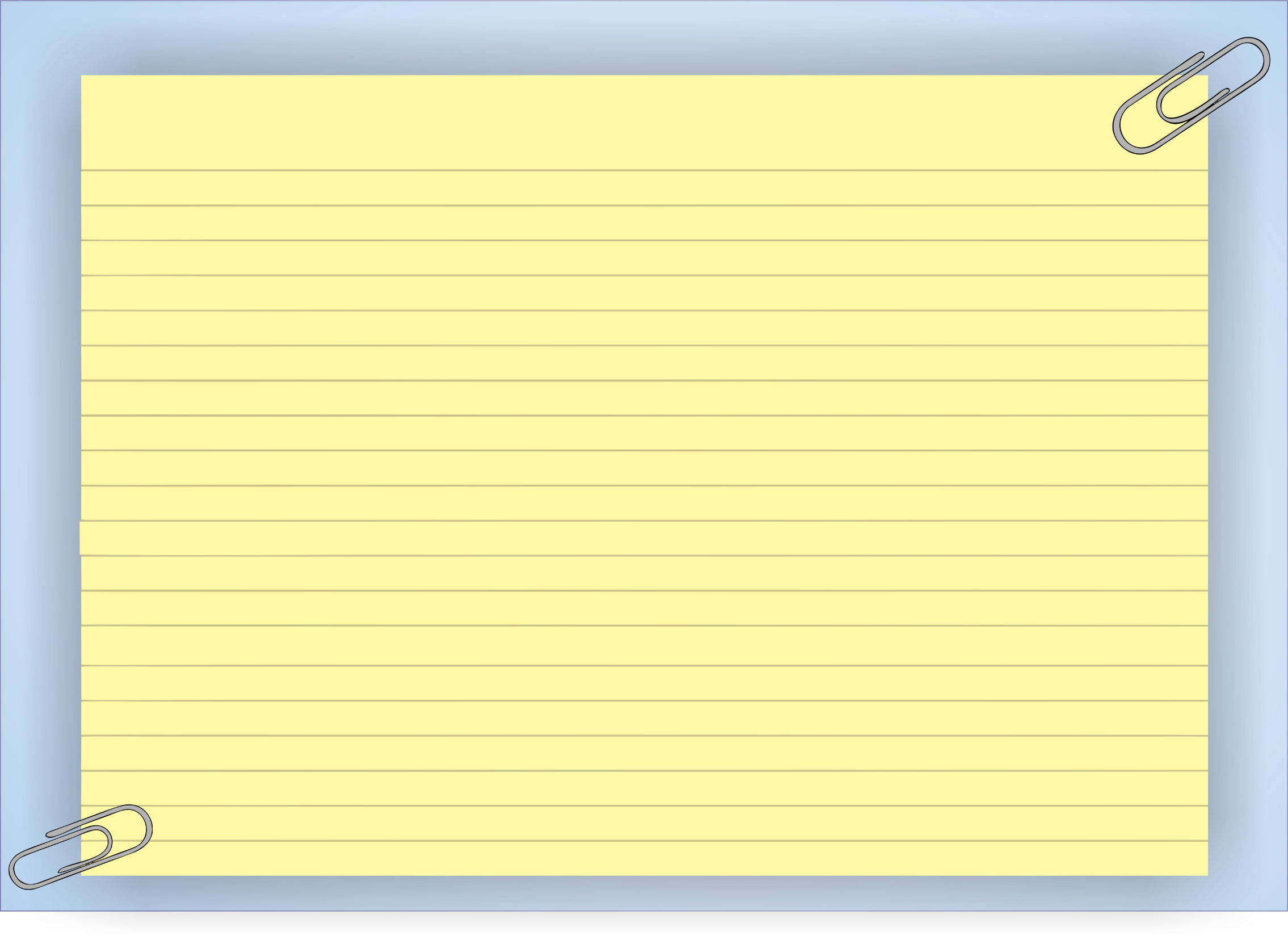 Организация профилактической работы в сети Интернет.
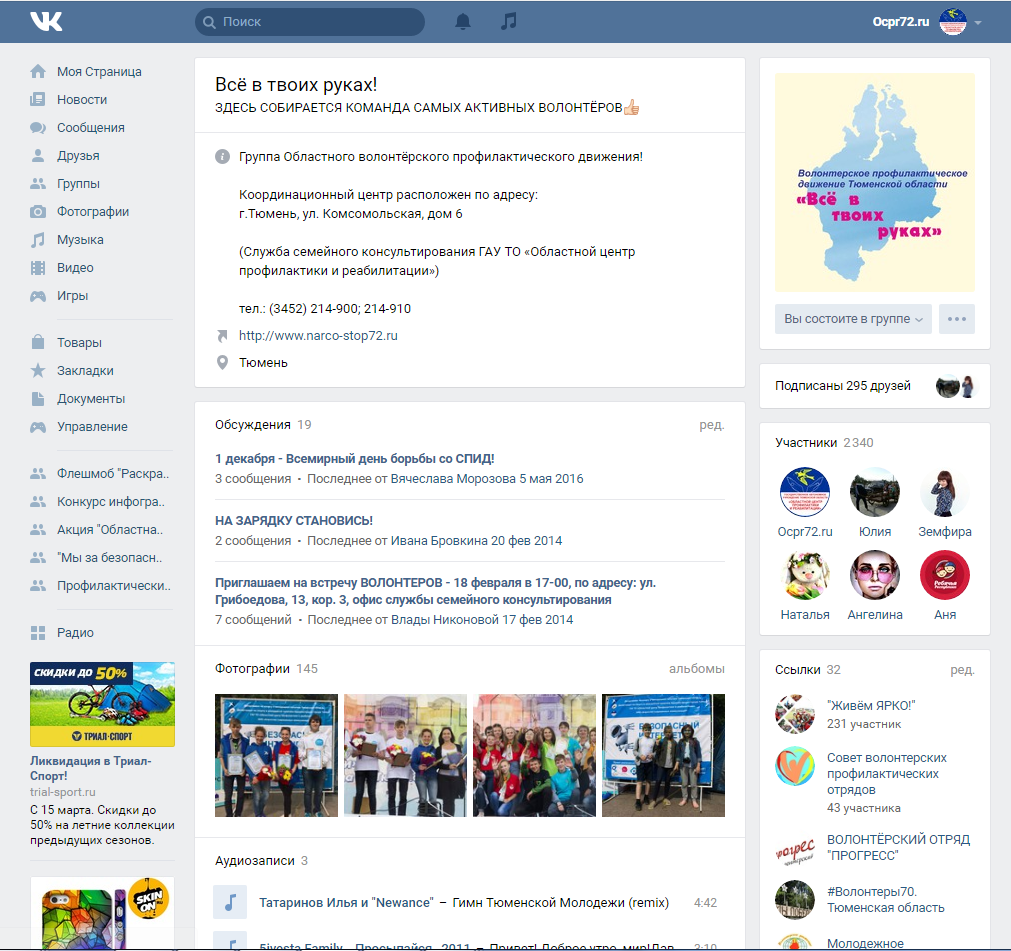 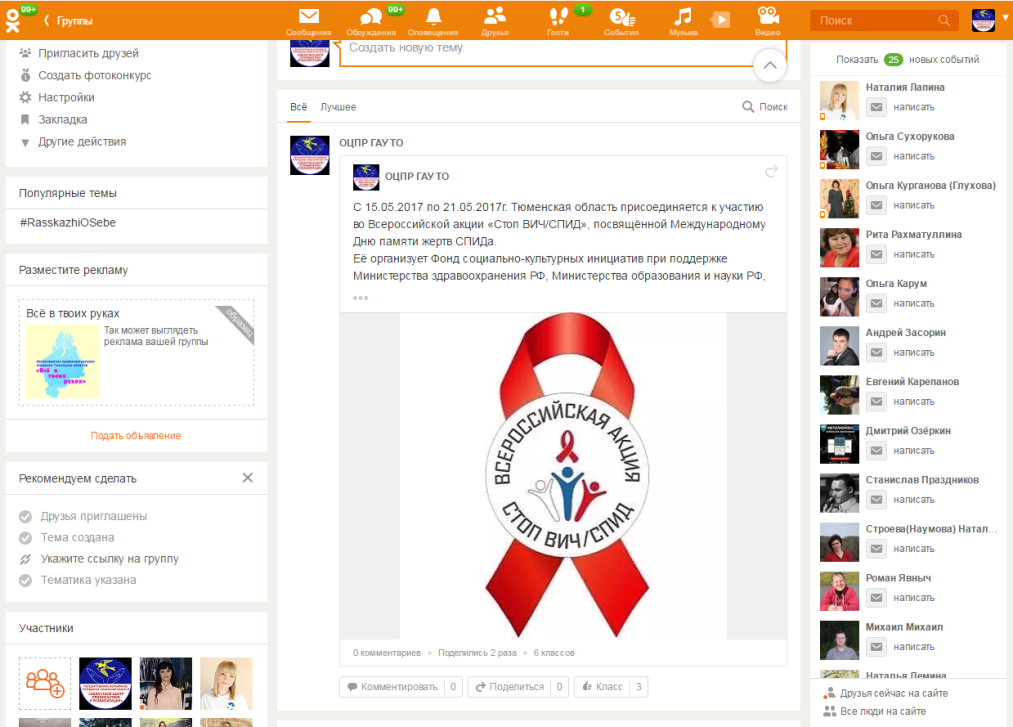 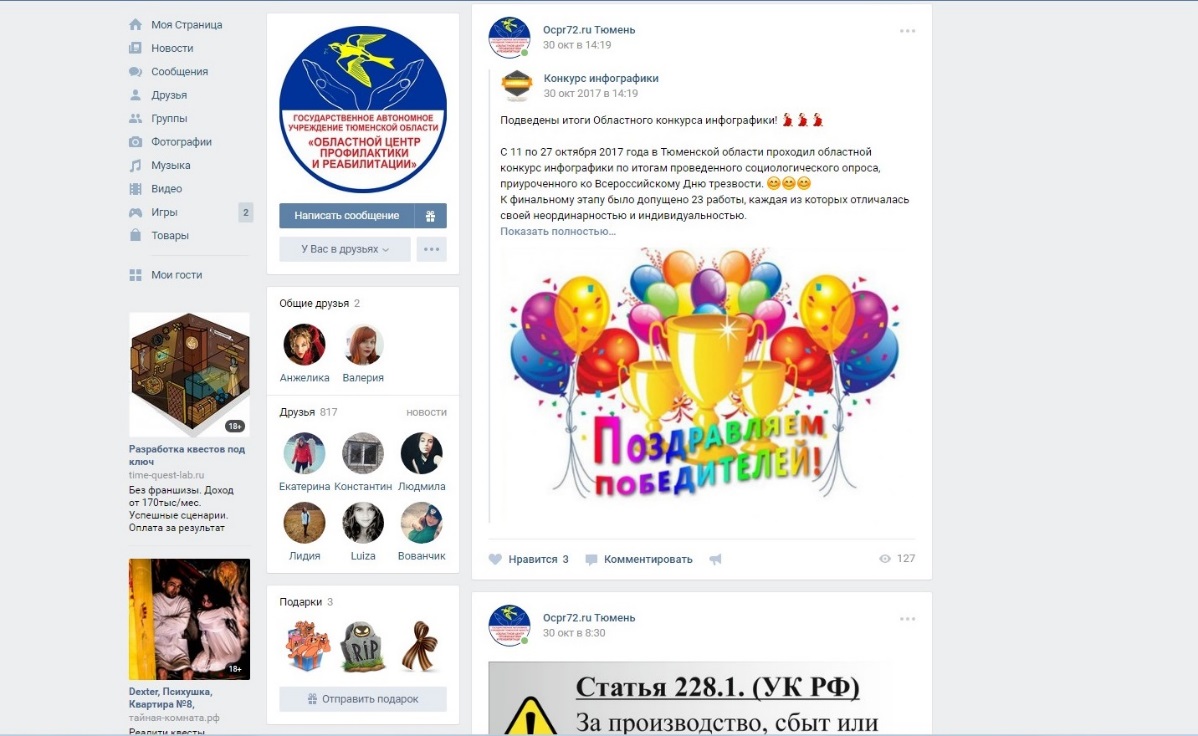 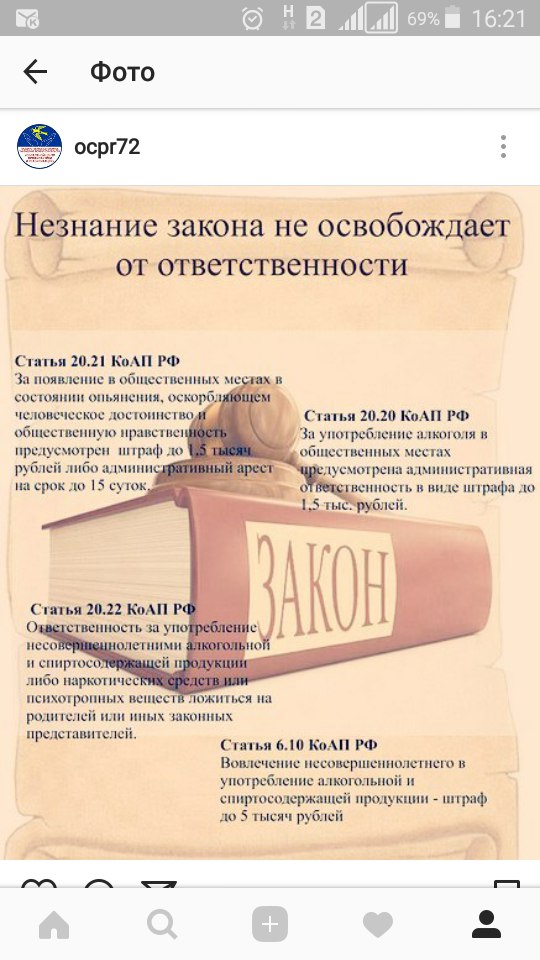 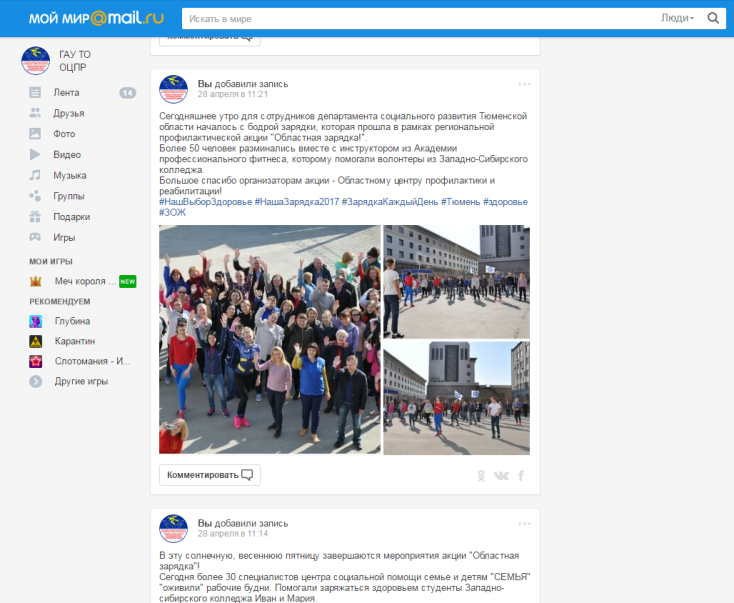 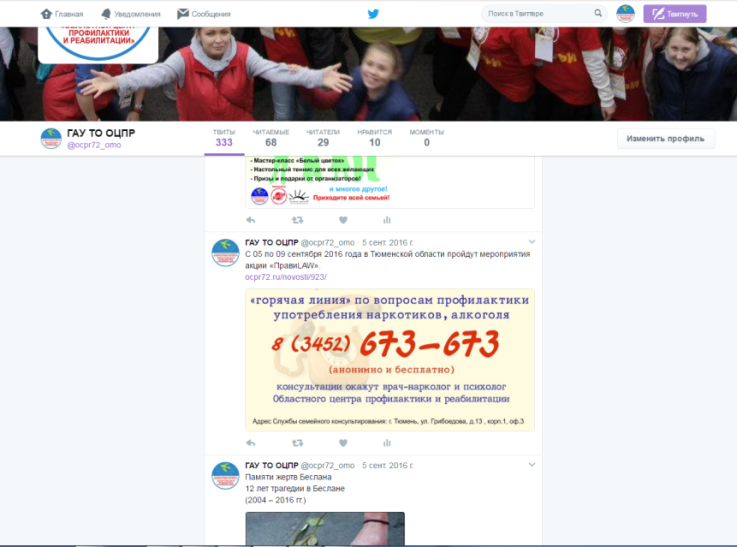 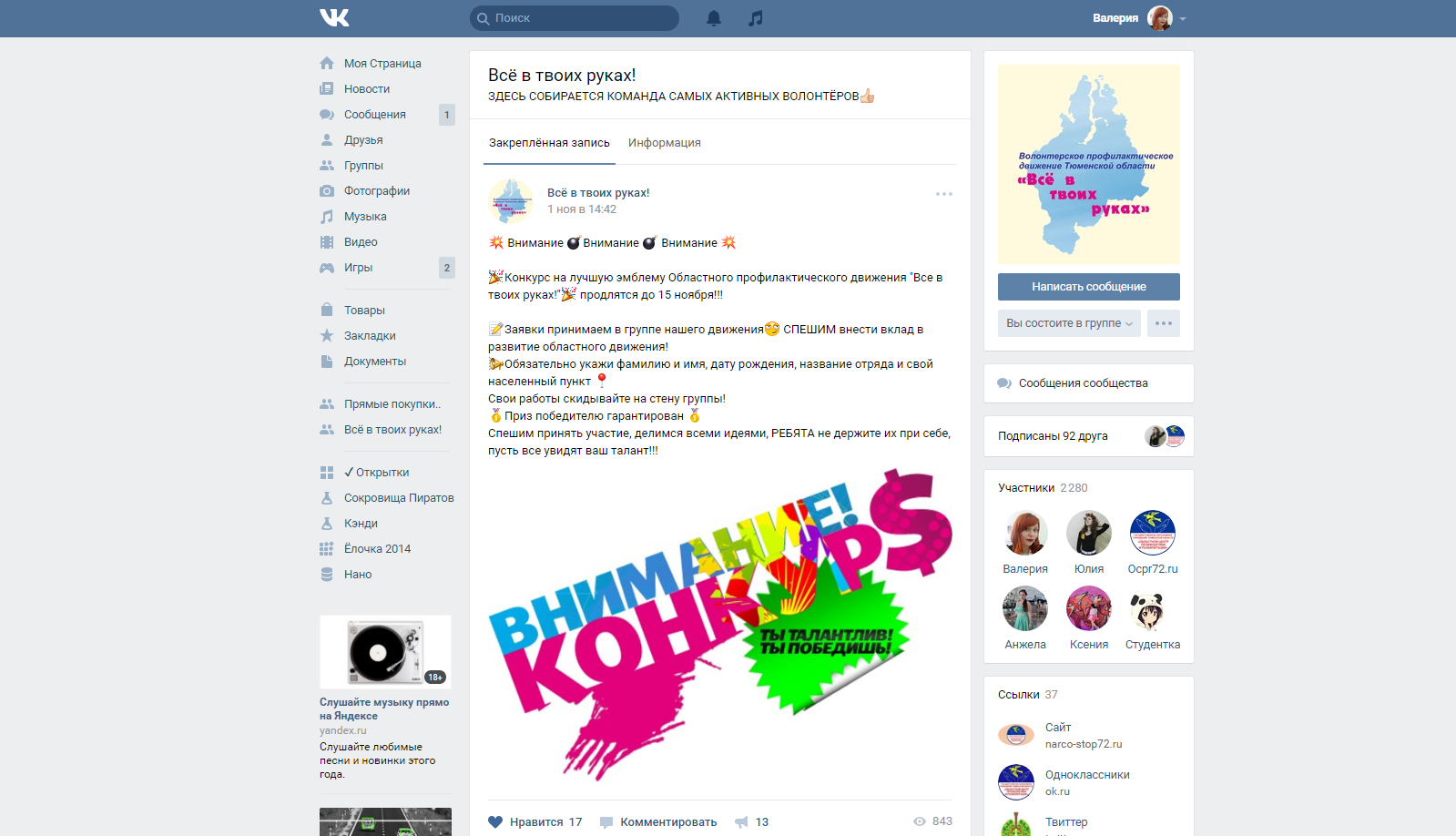 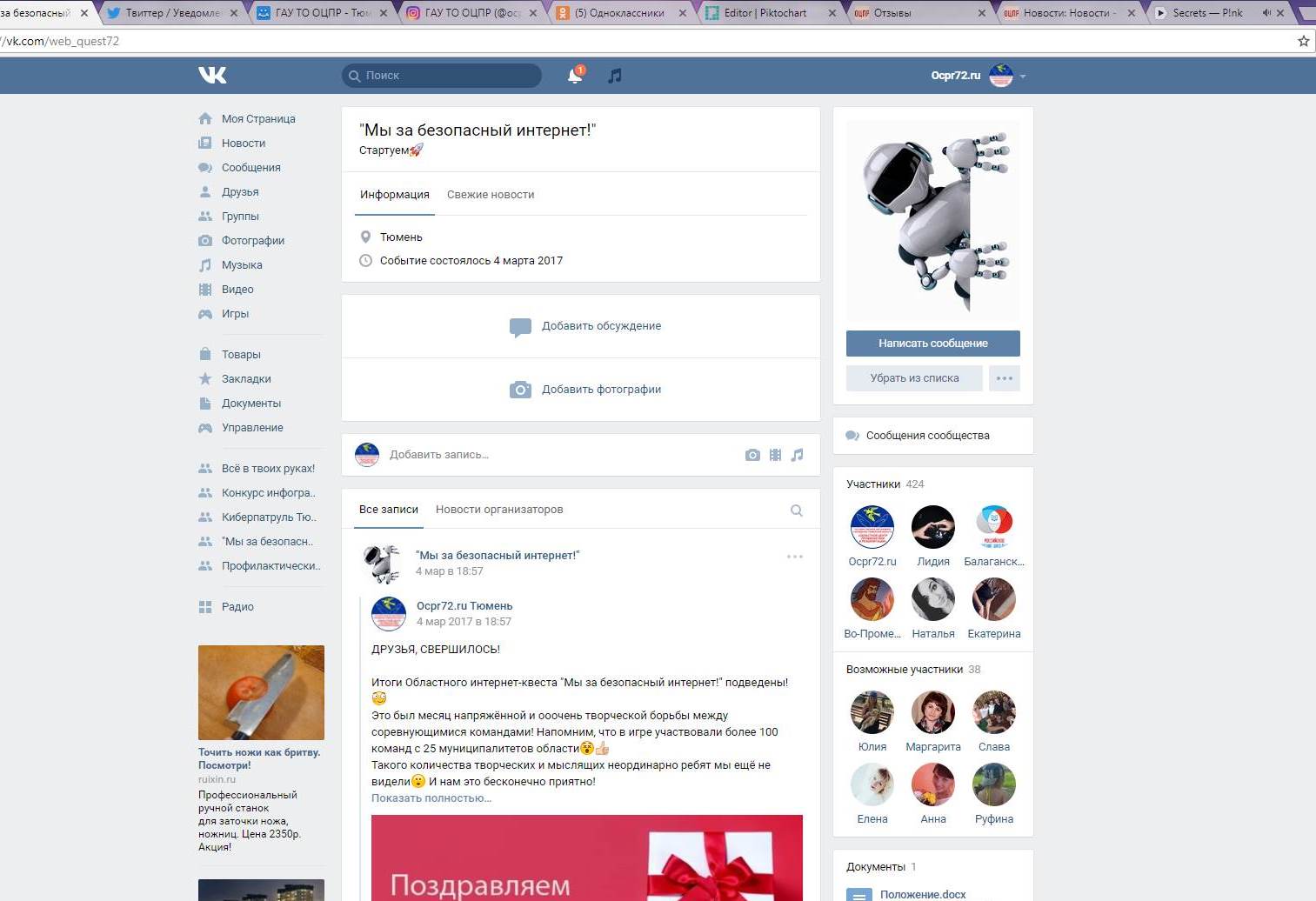 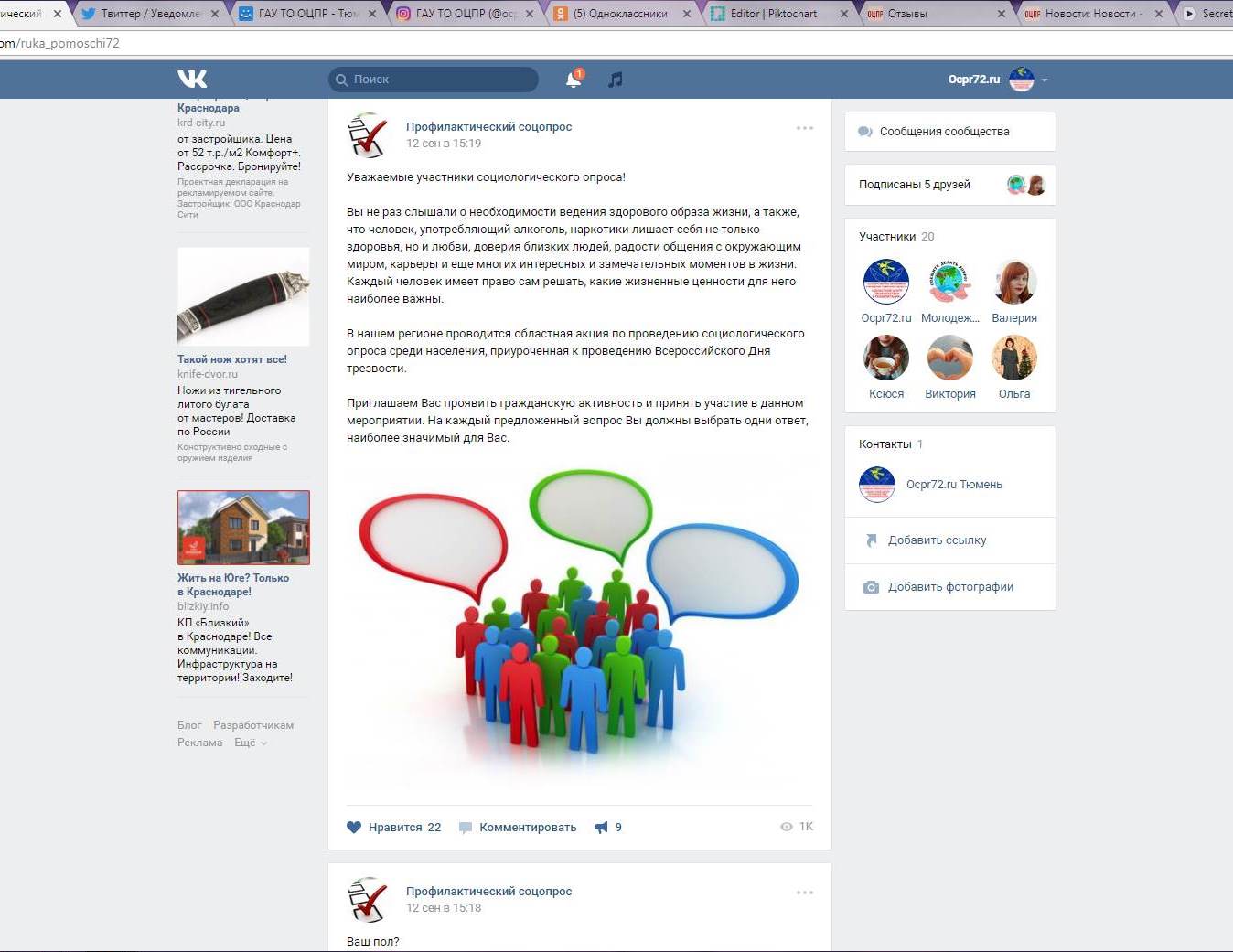 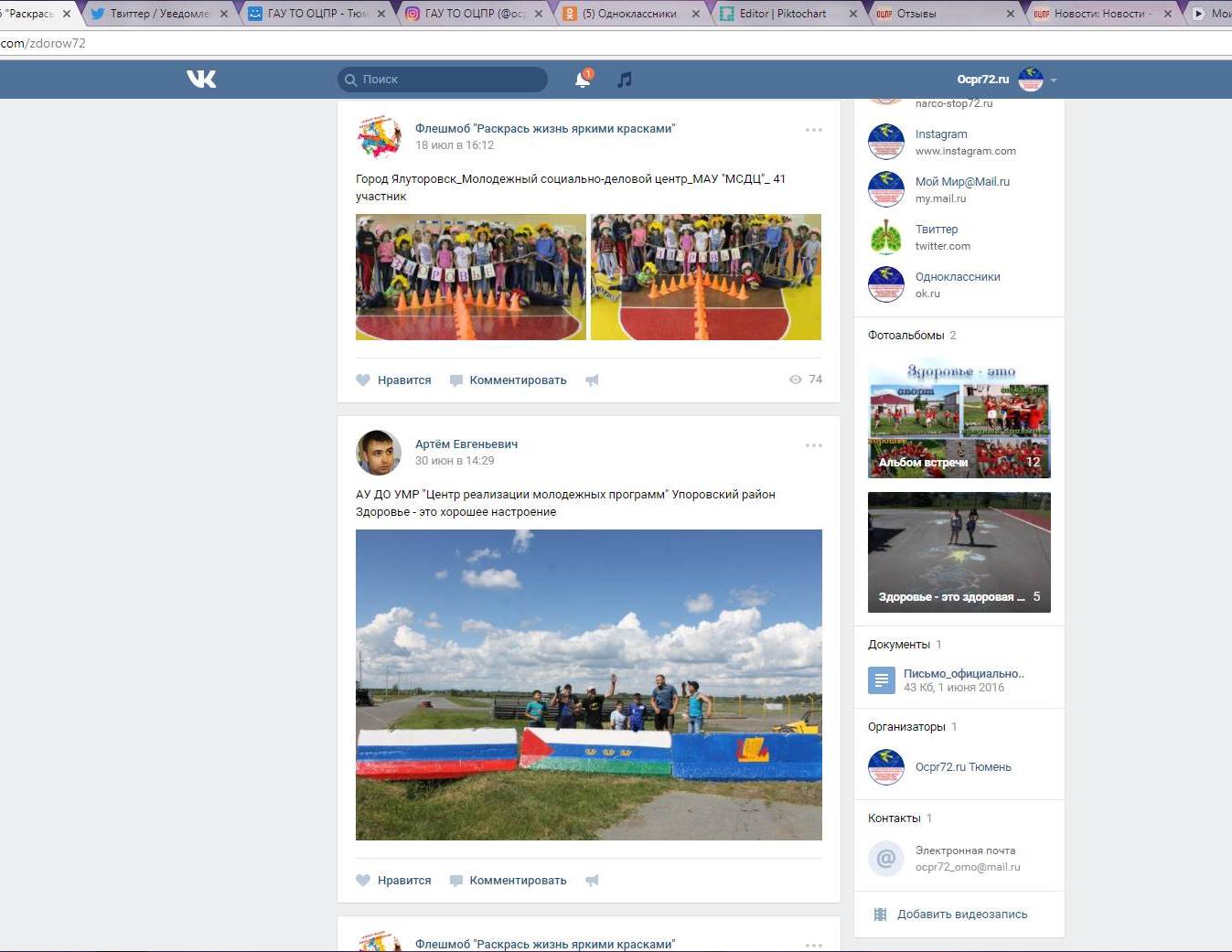 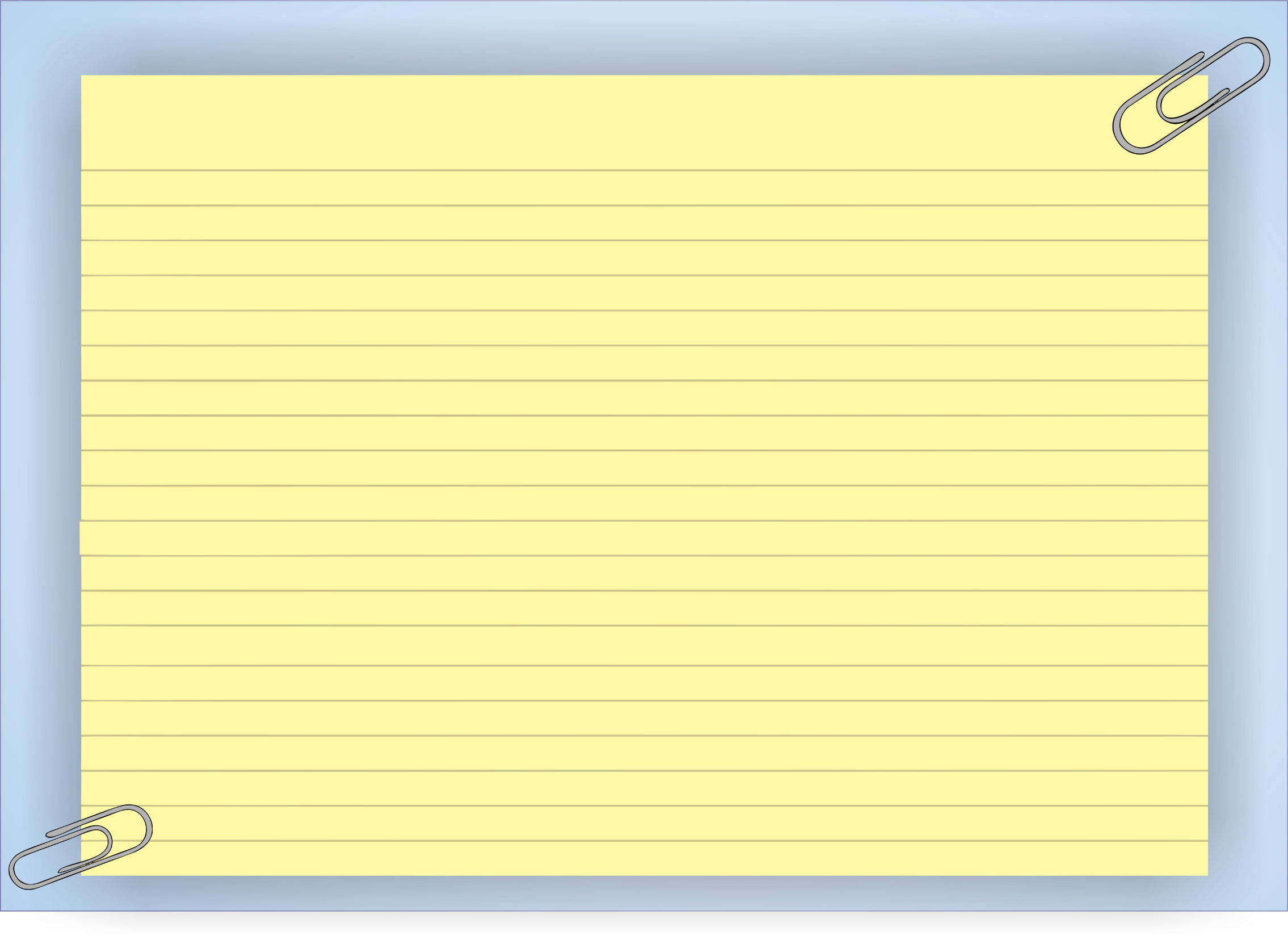 ПРОФИЛАКТИЧЕСКИЙ КВЕСТ «МАРШРУТ ЗДОРОВЬЯ».
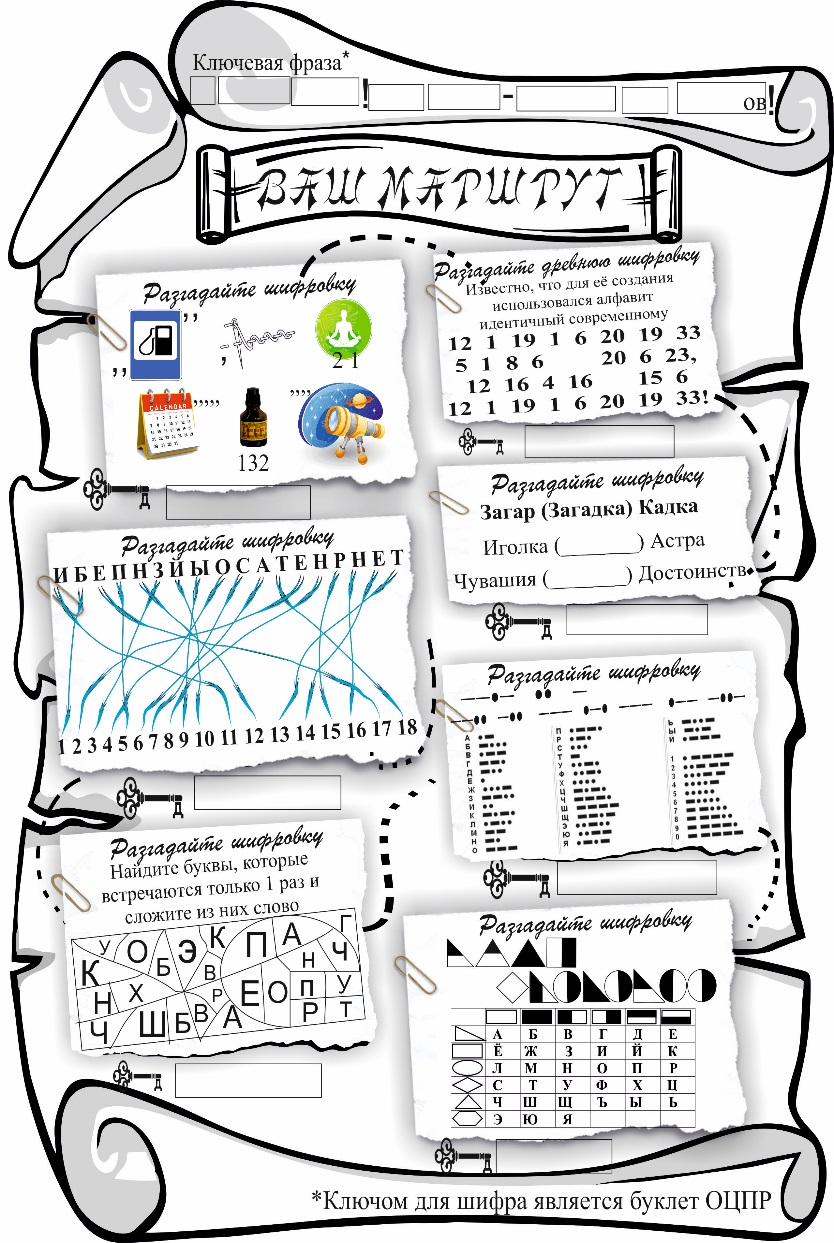 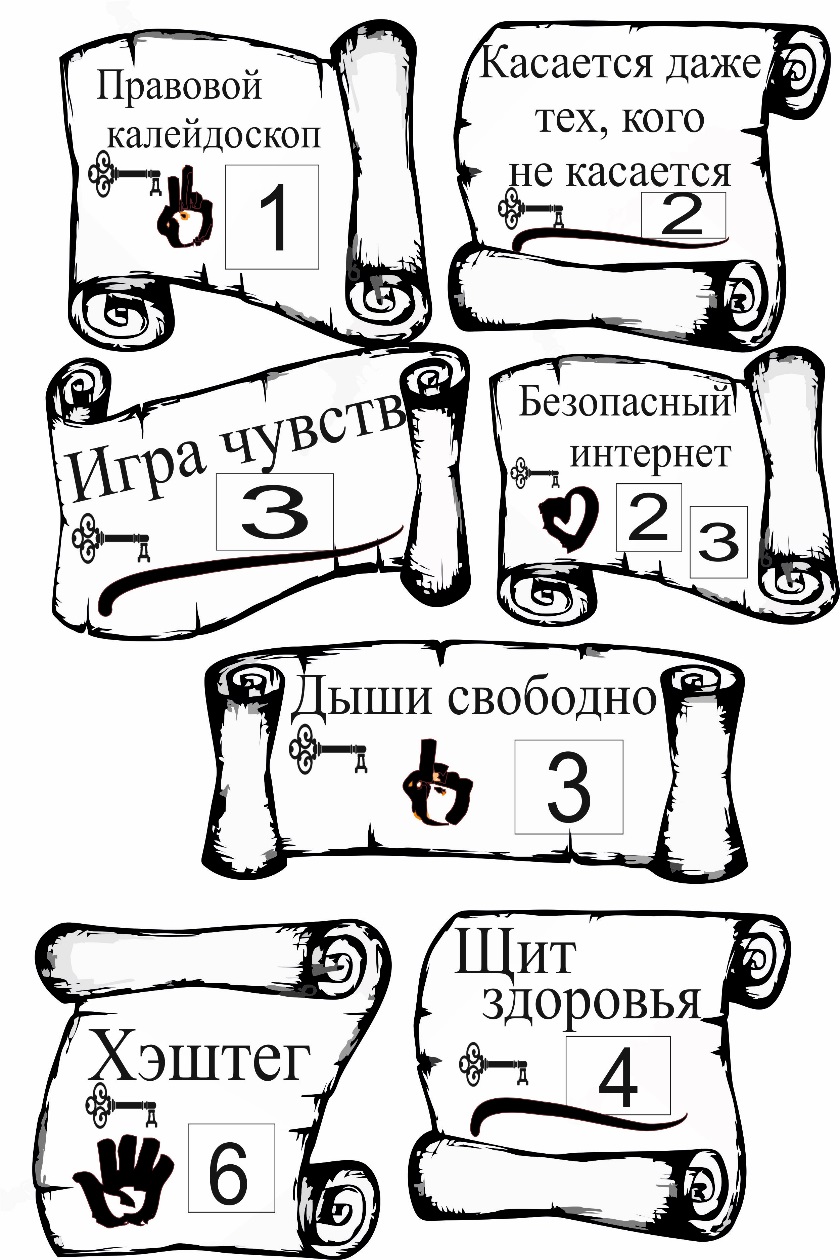 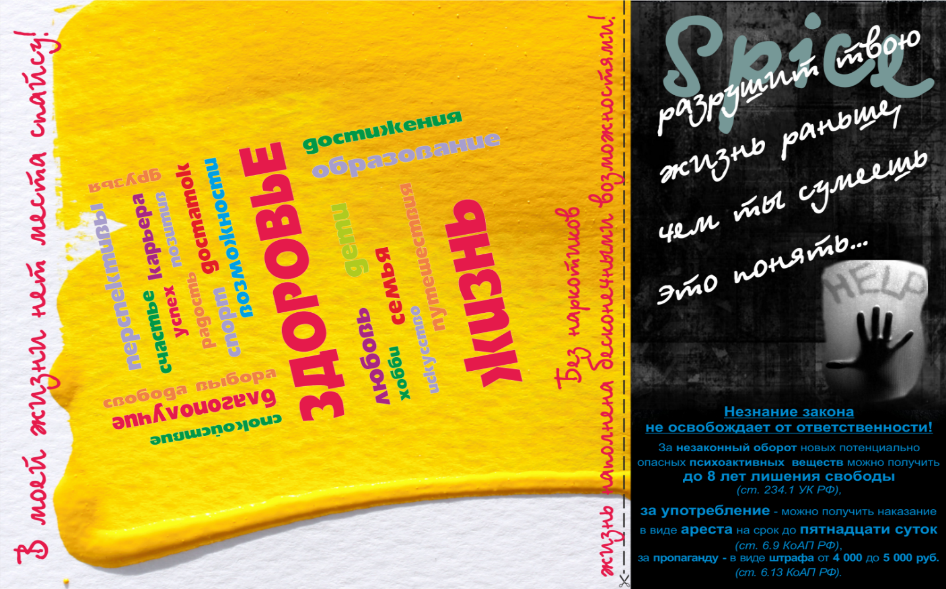 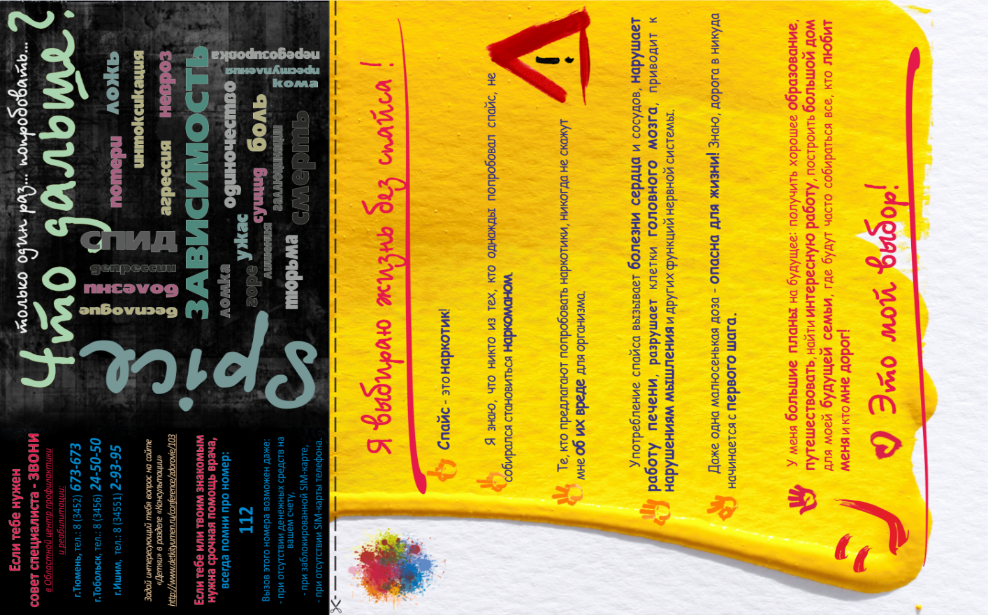 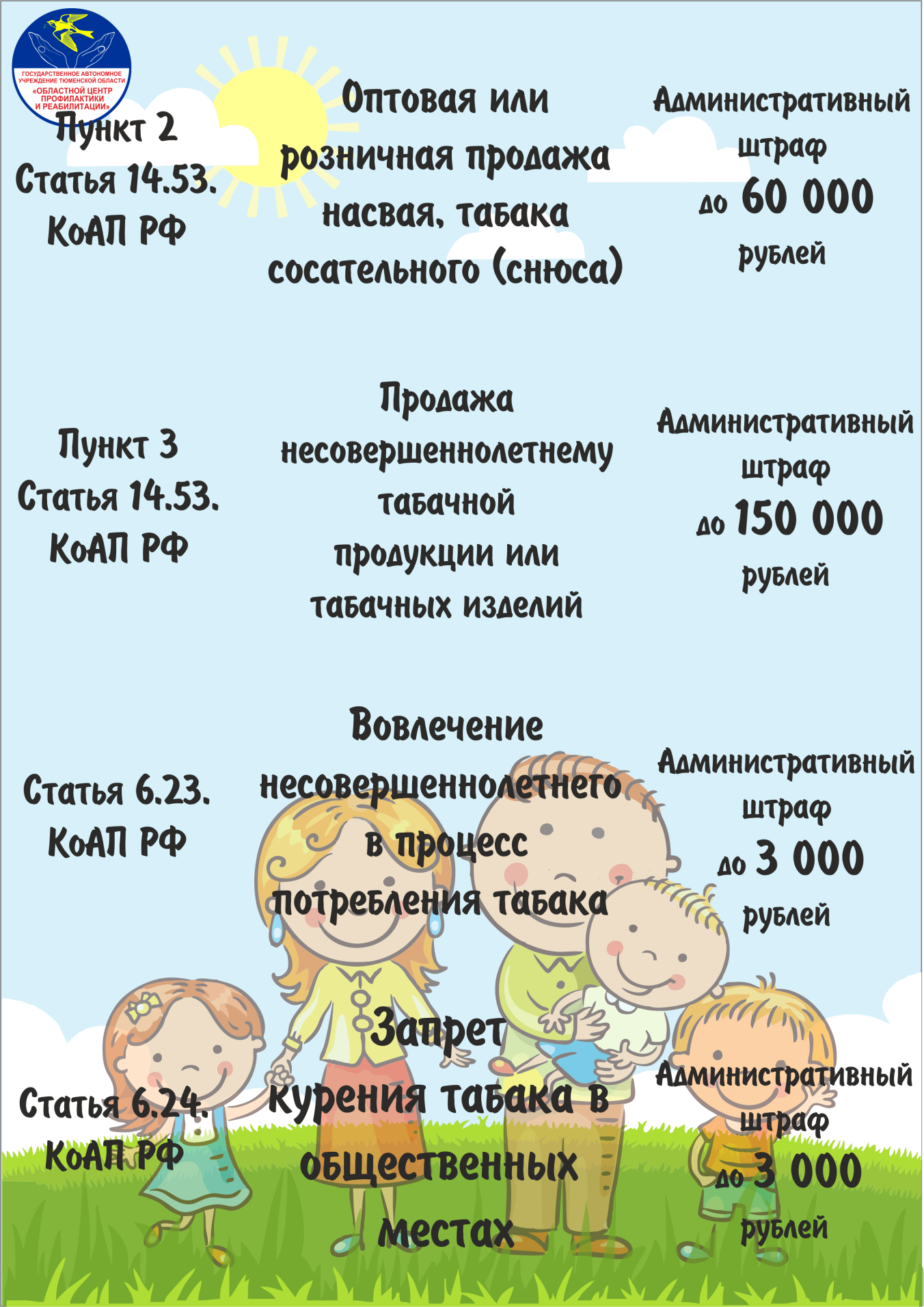 Станция:  «Дыши свободно»
Это игра – пазл, направленная против курения. Задачей данной станции является - повышение  правовой грамотности участников. Выполняя задание квеста участники  узнают, что существуют запреты на продажу и курение табачных изделий на законодательном уровне. Участникам предлагаются собрать пазл, в котором есть 3 части: «Закон и номер статьи», «Содержание статьи», «Ответственность». Задача команды –   верно соотнести все кусочки мозаики. После прохождения станции участникам выдаётся «ключ».
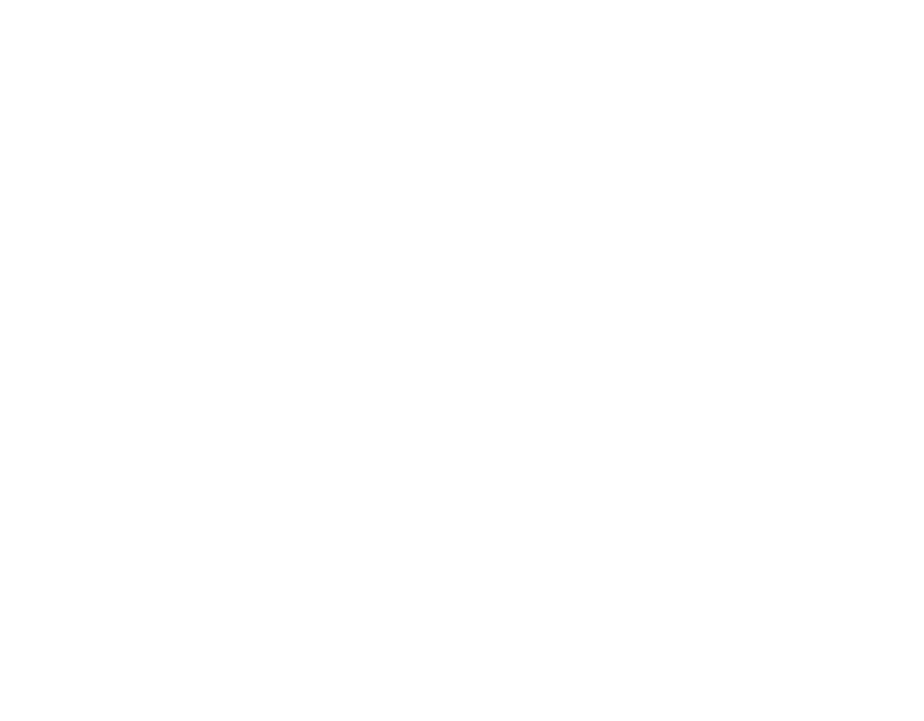 «Правовой калейдоскоп»
Цель - повышение уровеня знаний о правовой ответственности несовершеннолетних за совершение преступлений в сфере незаконного оборота наркотиков. 
Для выполнения заданий данного этапа квеста команде или участнику необходимо решить 3 задачи, выбрав любые три из пяти предложенных.
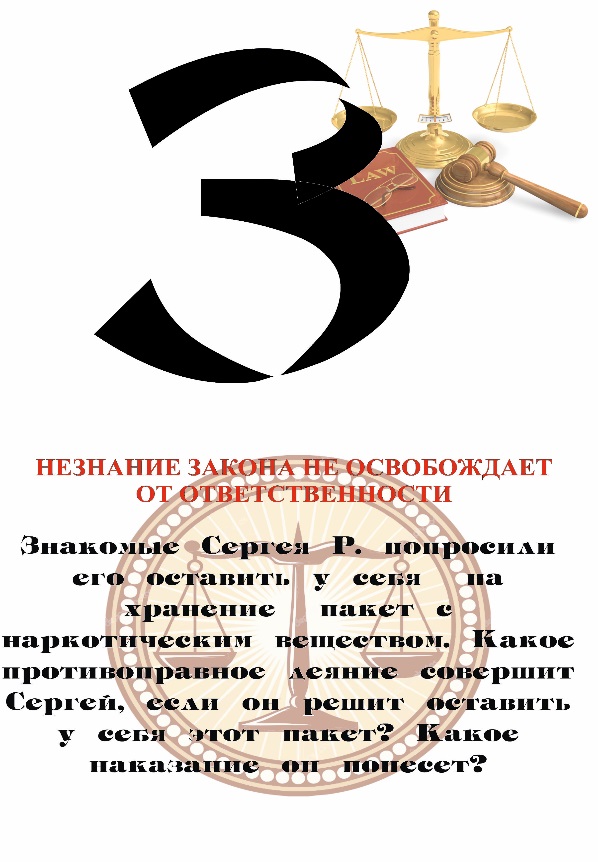 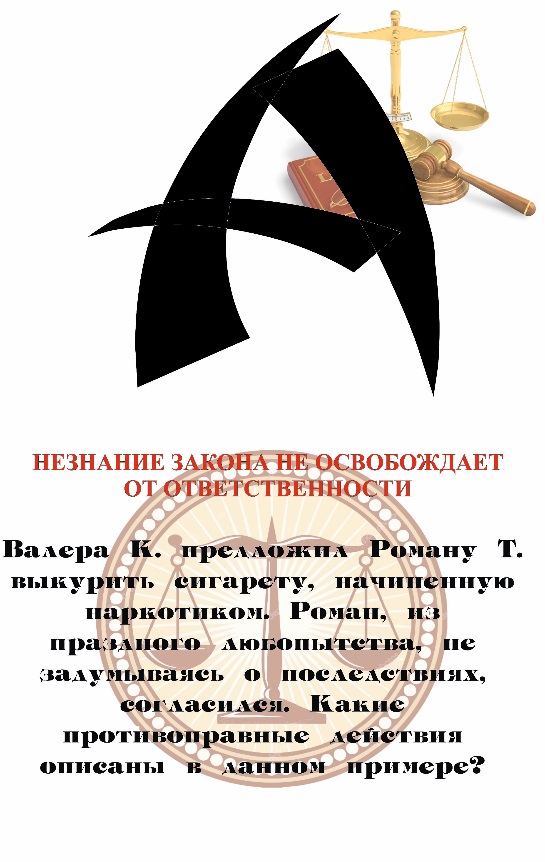 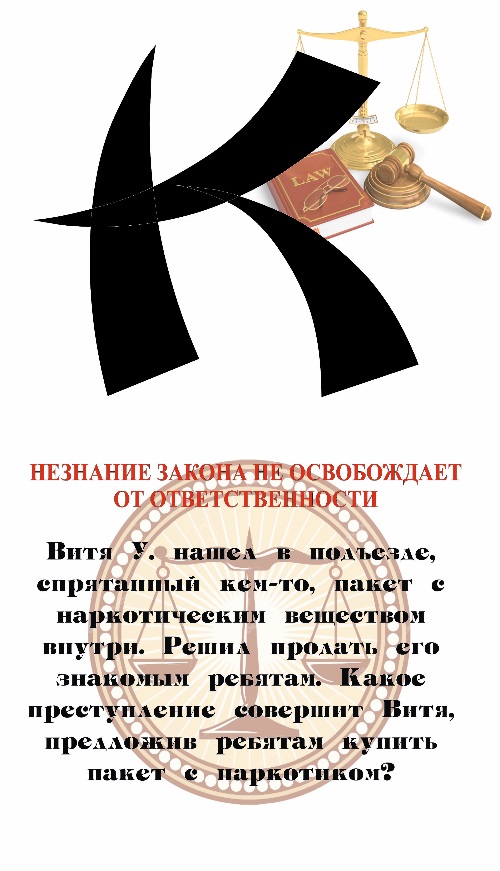 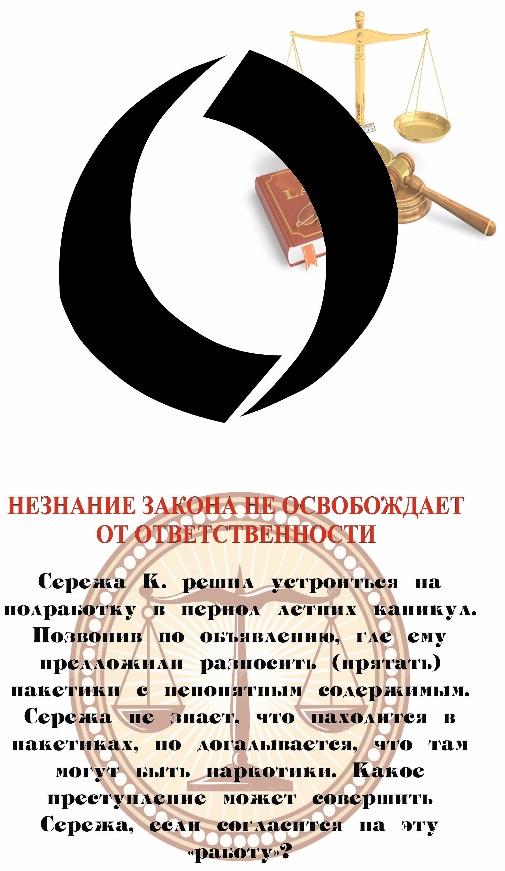 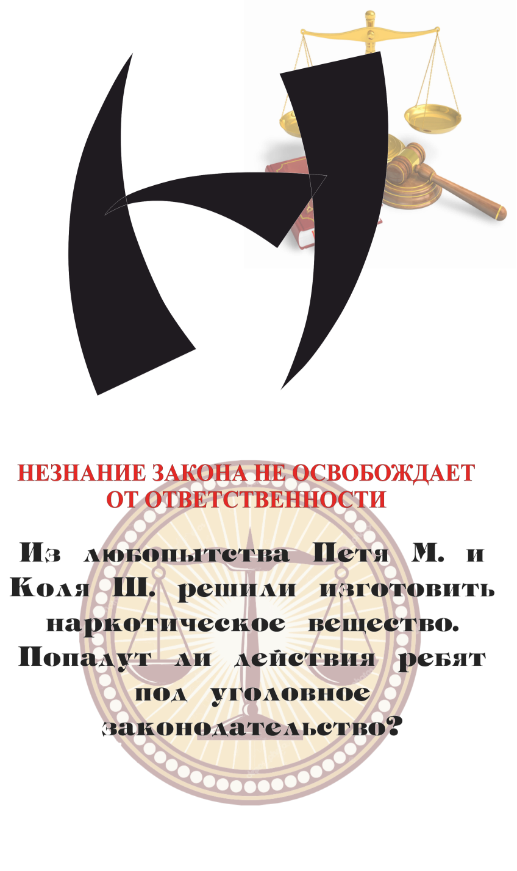 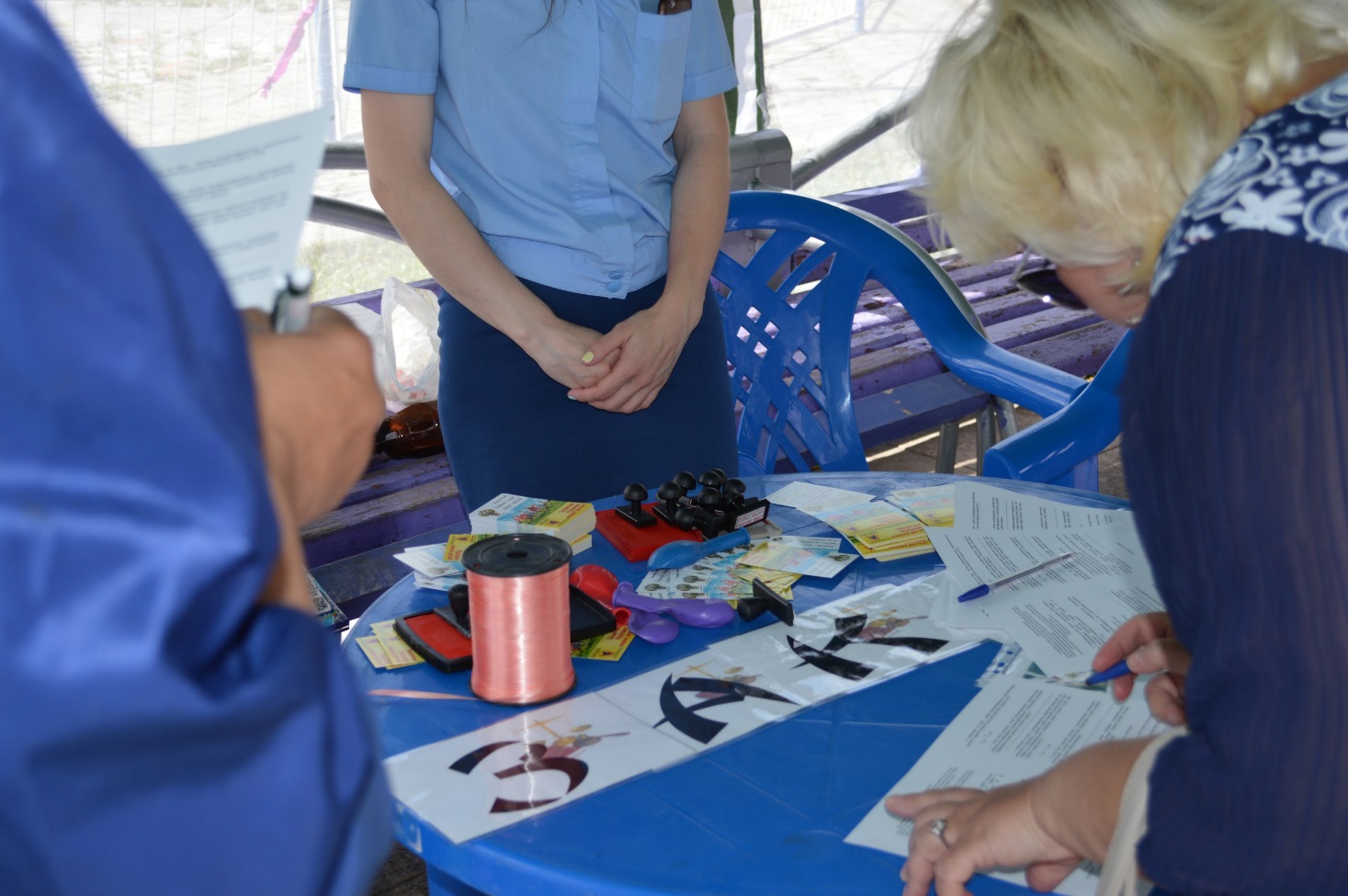 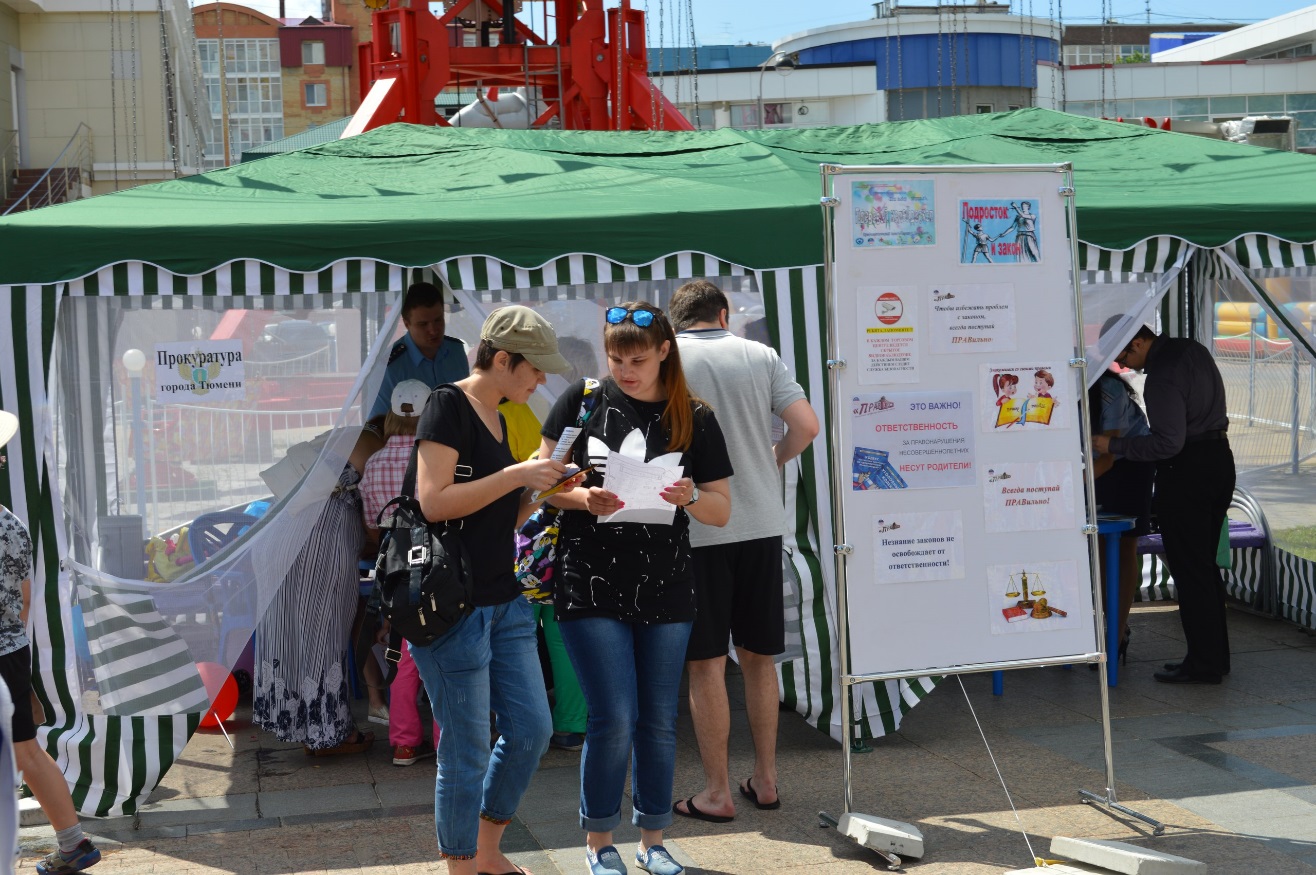 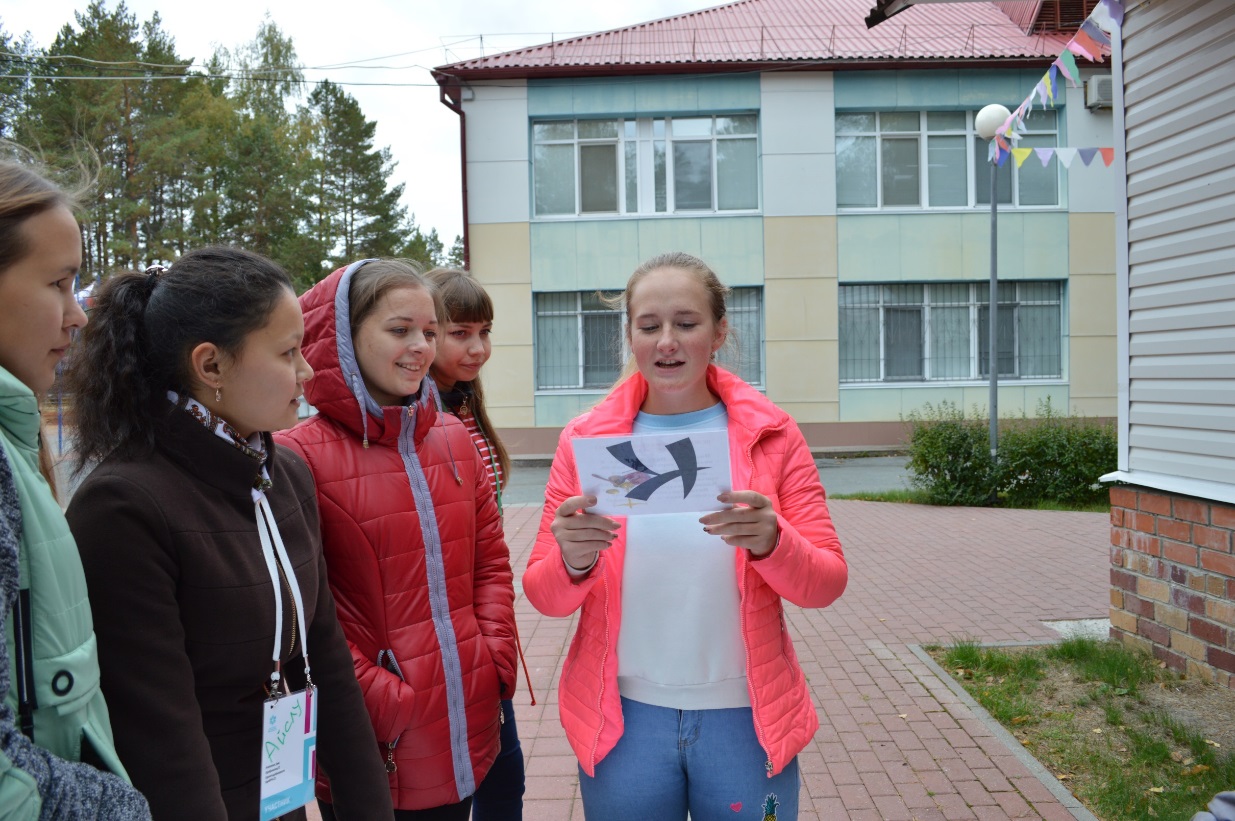 Станция «Безопасный интернет»
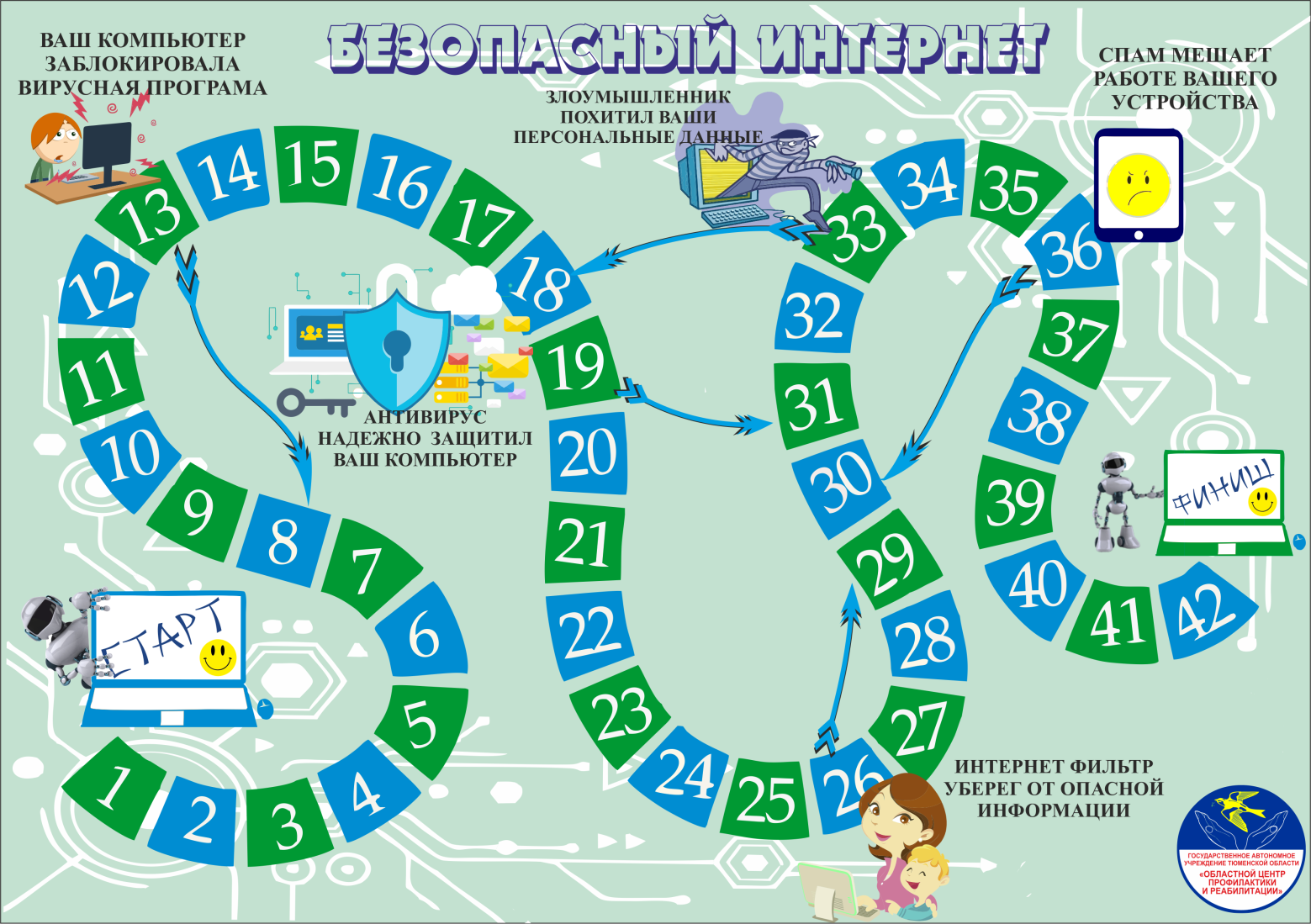 Целью этой игры- ходилки является - формирование у несовершеннолетних навыков самостоятельного и ответственного потребления информационной продукции в сети Интернет. Выполняя задания данной станции подростки учатся защищаться от негативной информации. 
Участники отвечают на вопрос, после чего получают возможность кинуть игровые кости.
Станция «Хэштег»
На станции участникам предлагаются  баблы с профилактическими хэштегами:
 #МыЗаЗдоровыйОбразЖизни, #МыПротивНаркотиков, #БытьЗдоровымЭтоСила, #ТюменскаяОбластьТерриторияЗдоровья
На оборотной каждого бабла написано задание, которое команда или  участник отправляется выполнять. После выполнения задания, участники по сети viber/Вконтакте отправляют фото организаторам и получают ответное сообщение в виде необходимого ключа. Если данная возможность отправки фотографии отсутствует, то просто показывают фото с заданиями и получают ключ у волонтера, закрепленного за работой станции.
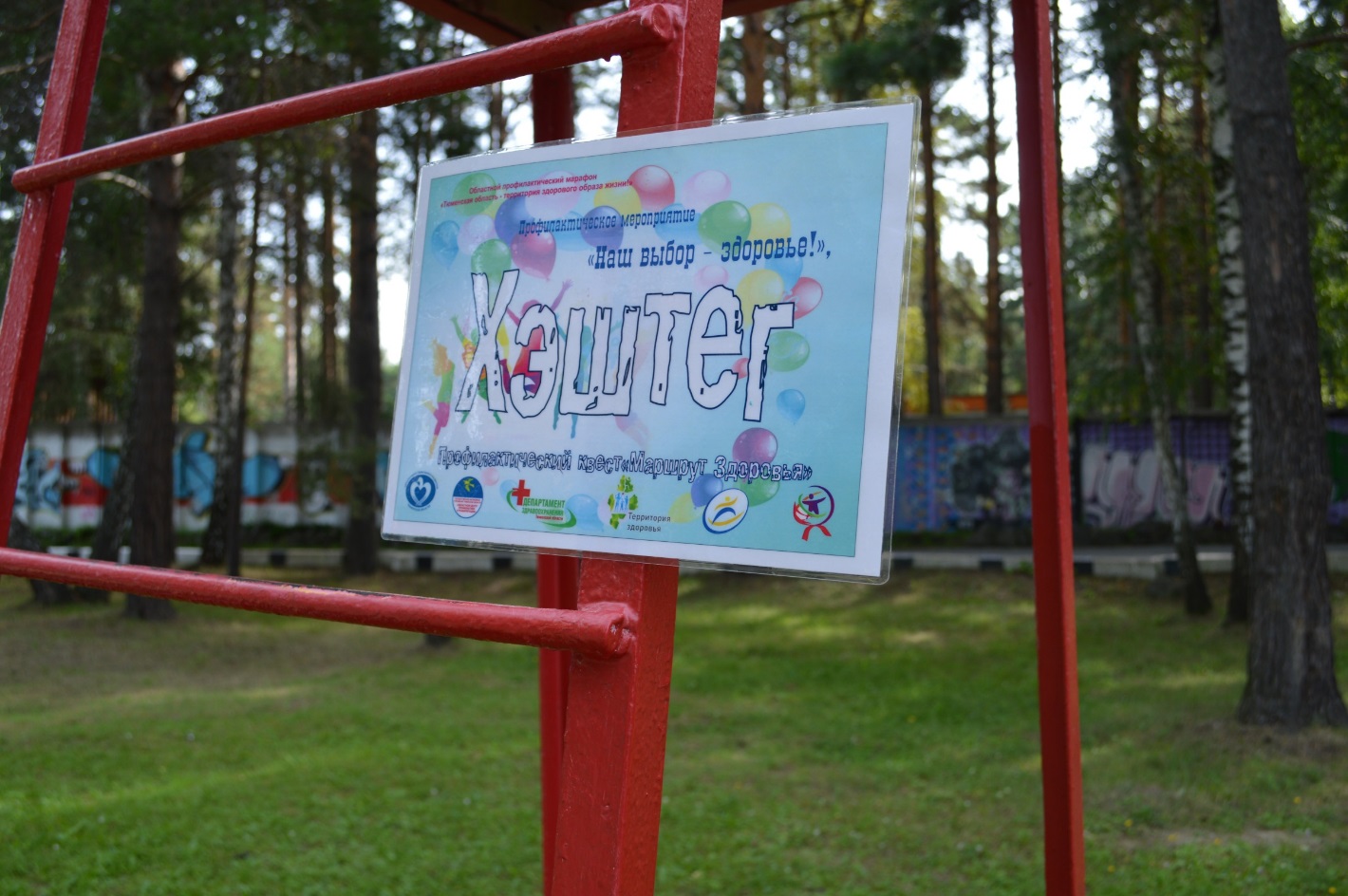 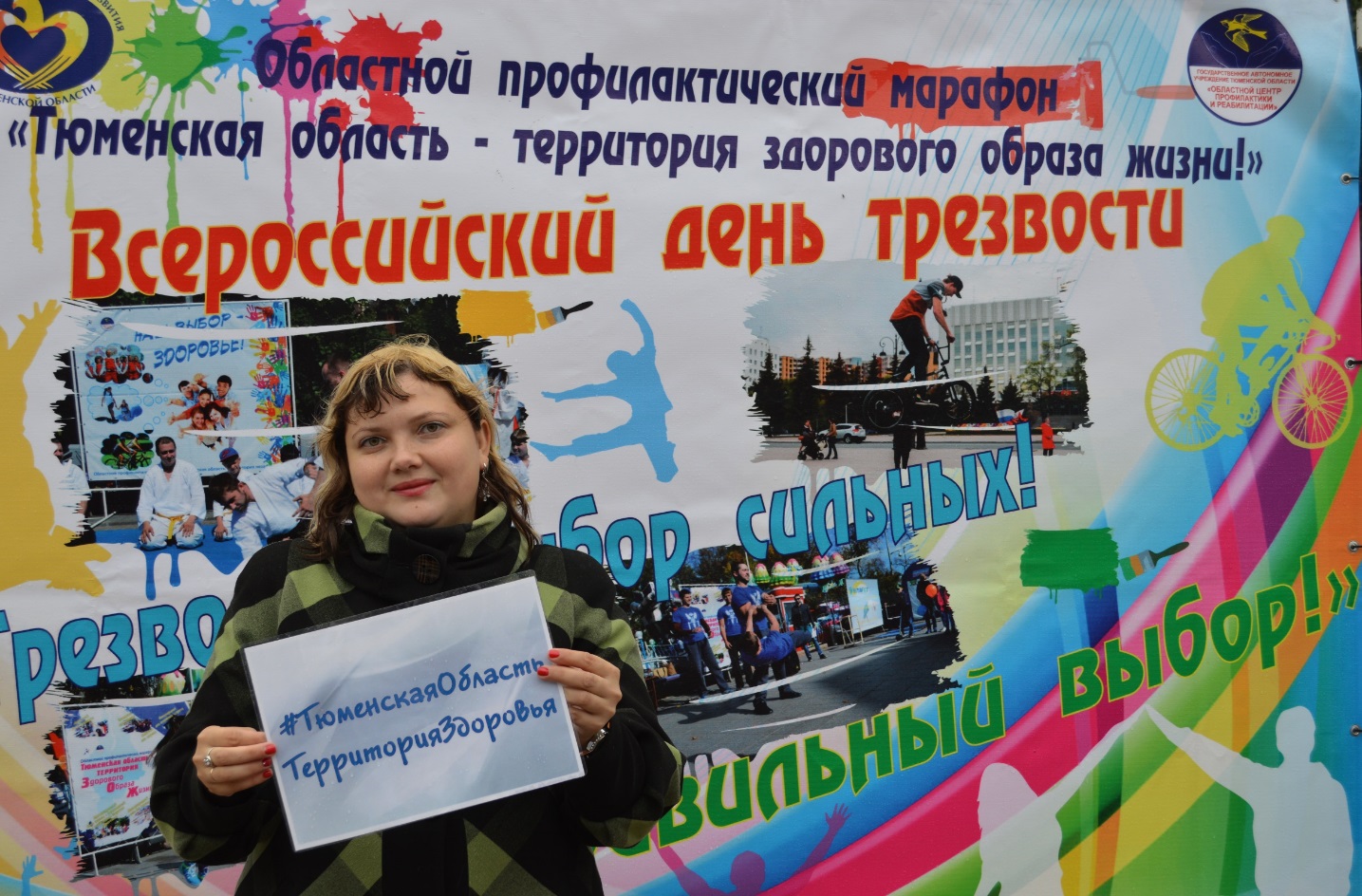 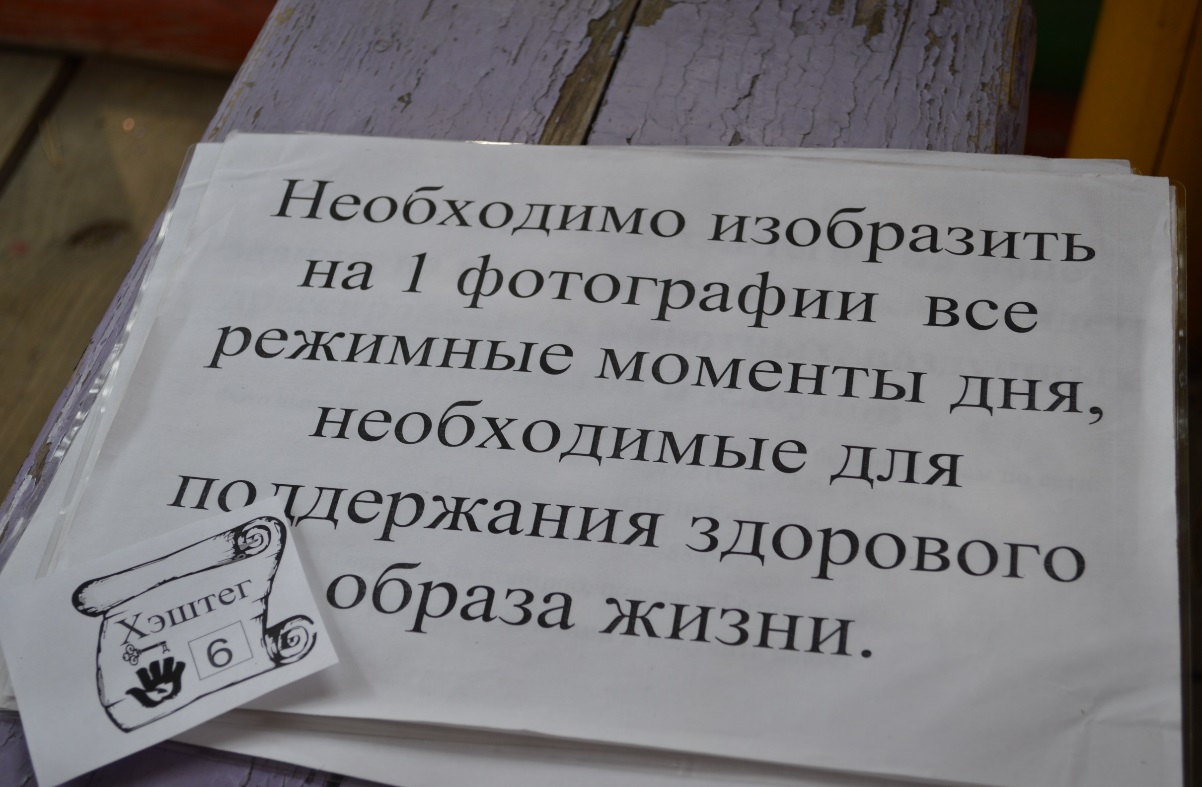 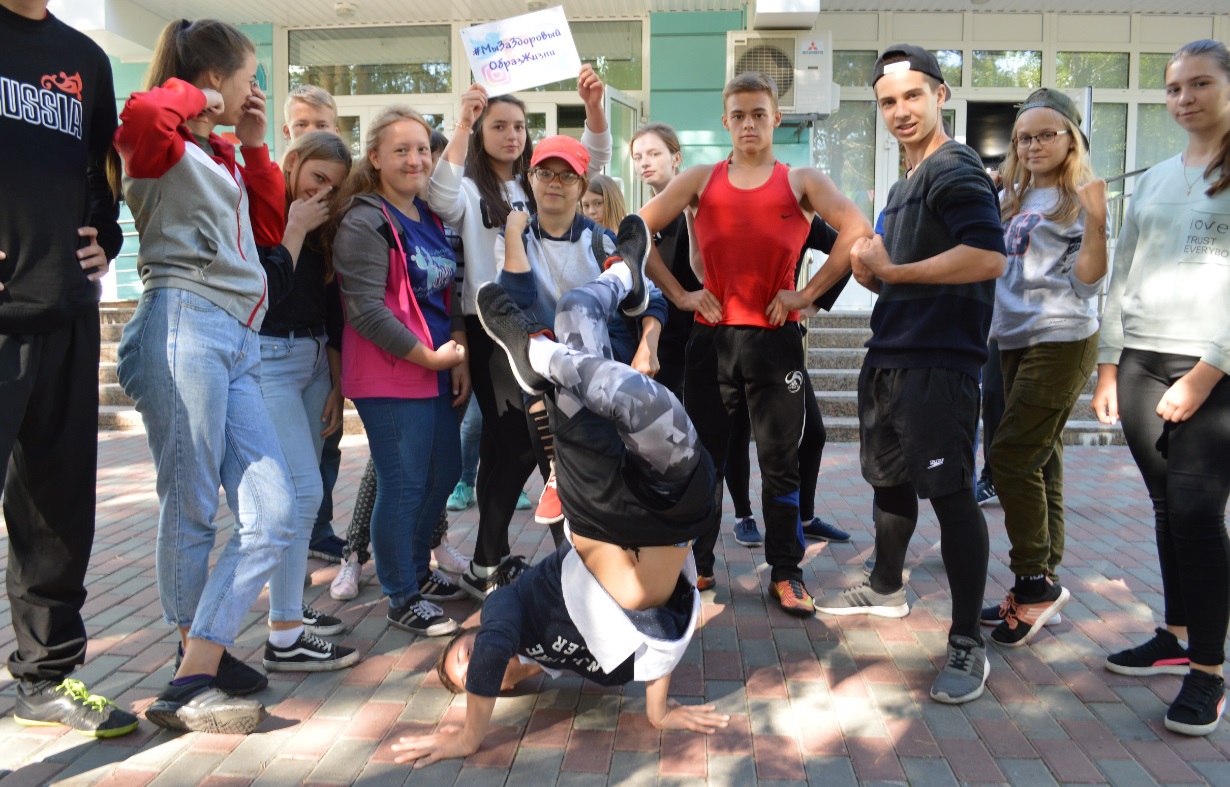 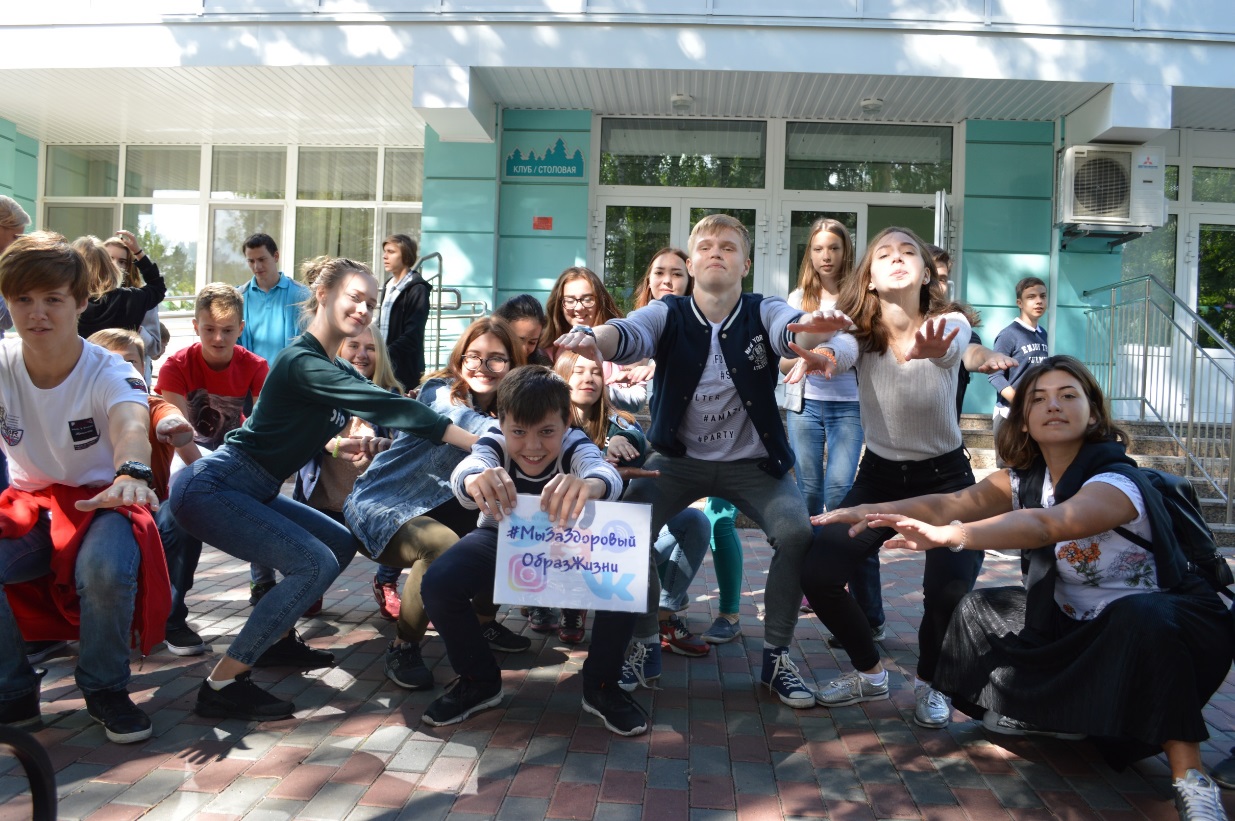 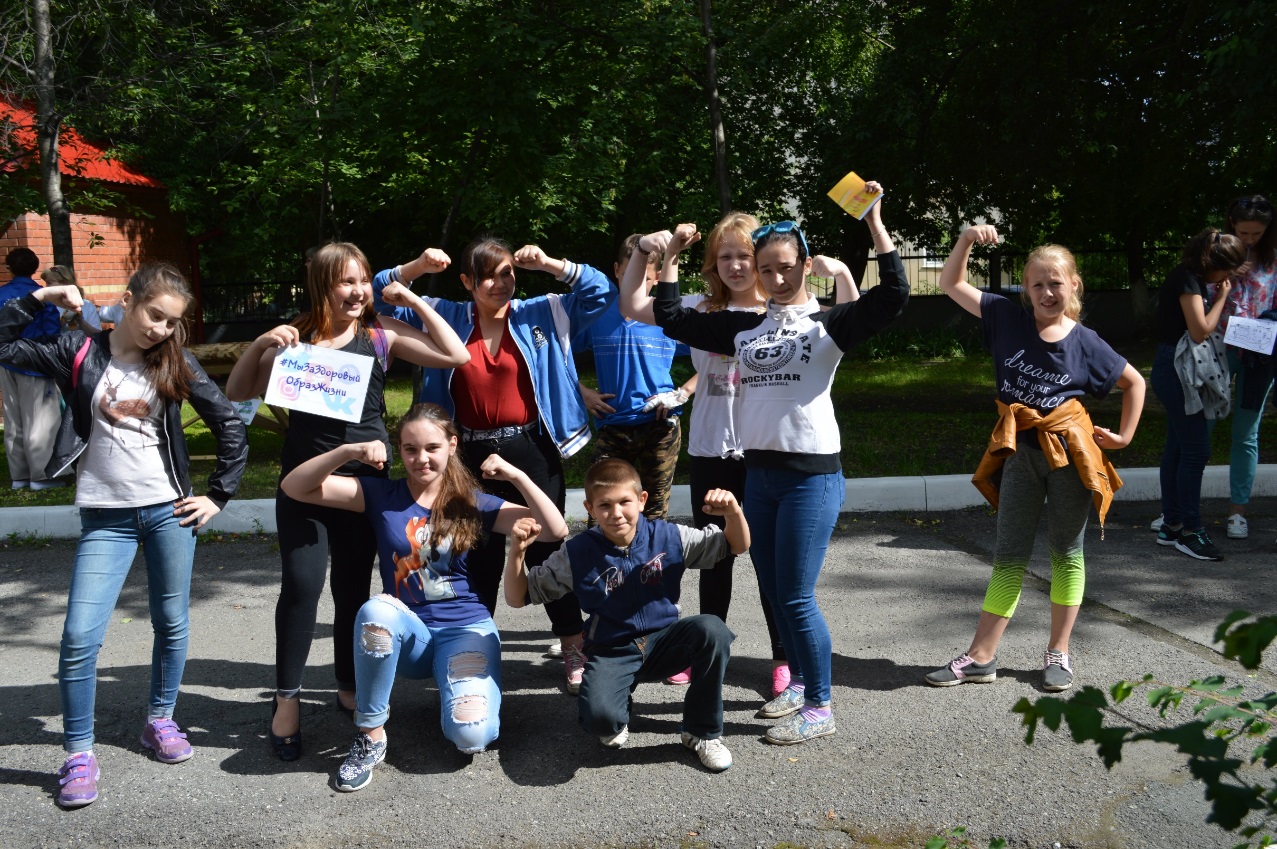 Арт-объект «Вырази свое мнение – забей гвоздь»
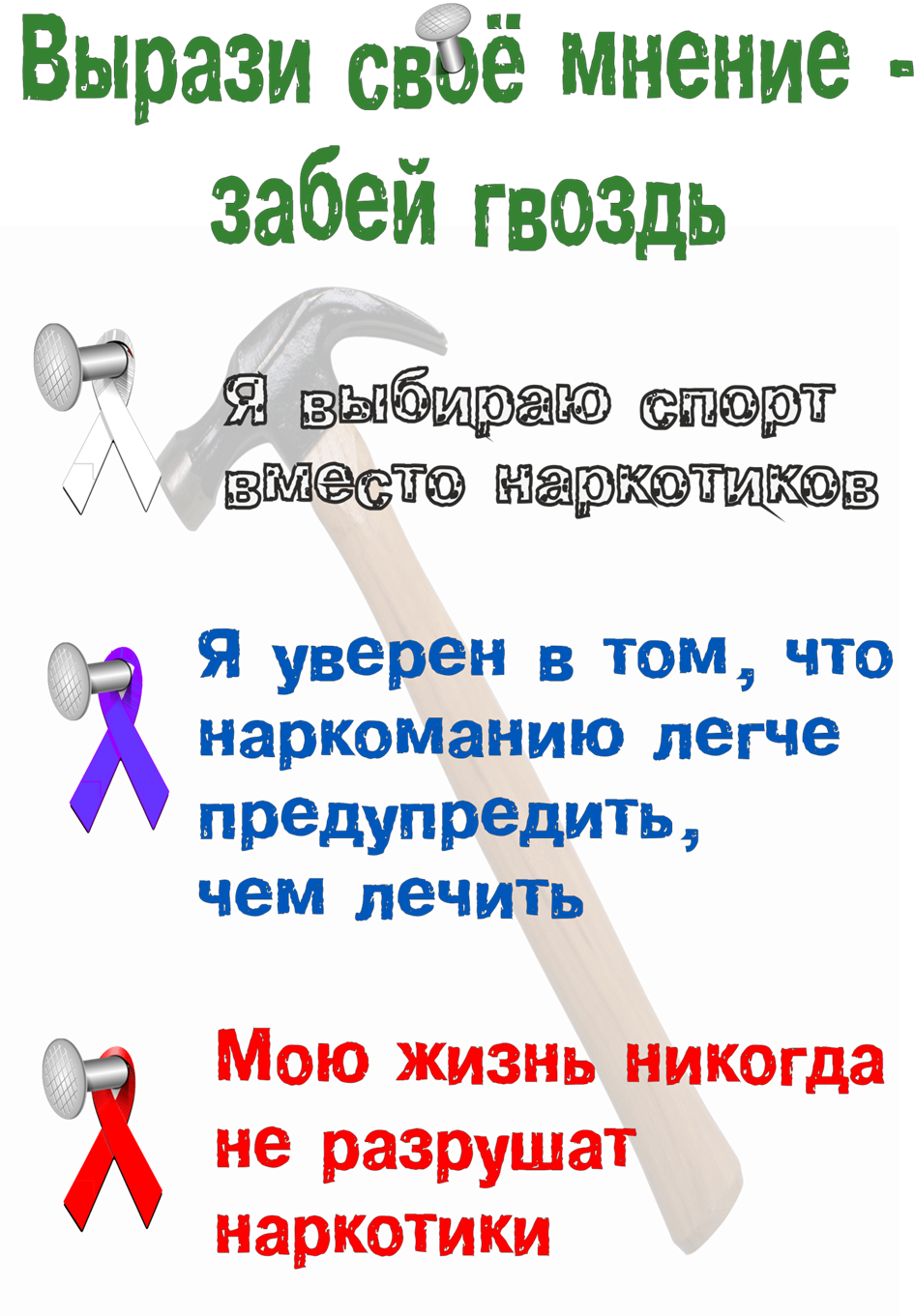 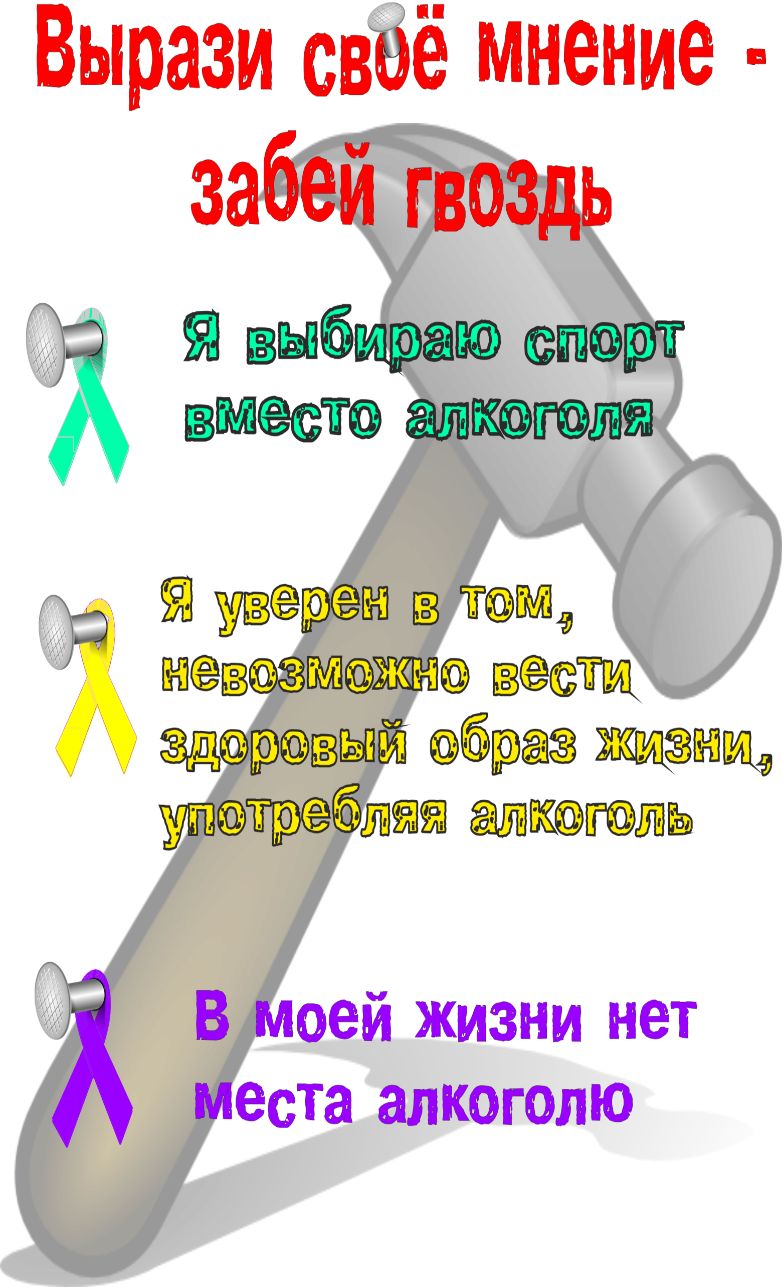 Арт – объект выполнен из бревна, на котором  в хаотичном порядке набиты гвозди. К бревну прикреплен лист бумаги с аргументами против употребления наркотиков и алкоголя, помеченными определенным цветом. Выбрав свой аргумент определенного цвета, участники привязывают к гвоздю ленточку, соответствующего аргументу цвета, и забивают гвоздь. Выполняя задания на данной станции, участники ненавязчиво  приобщаются к здоровому образу жизни,  они соотносят себя к здоровому образу жизни и помогают распространять идеи в позитивном ключе  в среде сверстников.
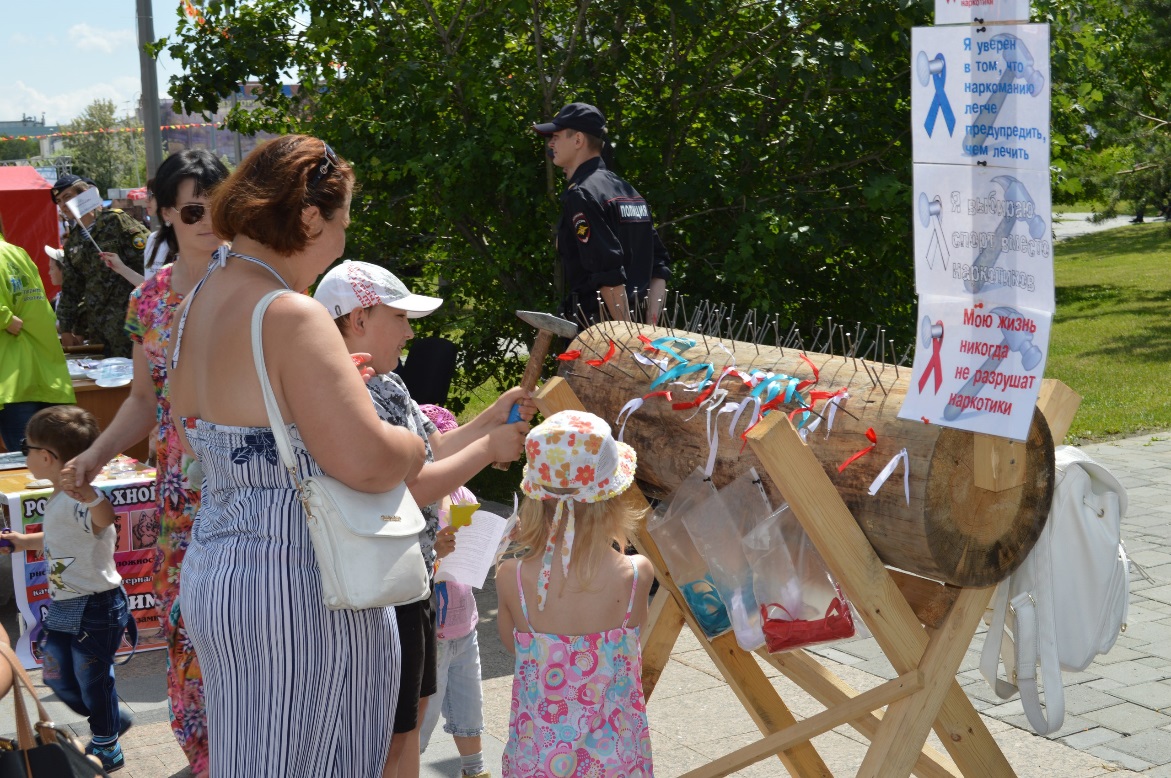 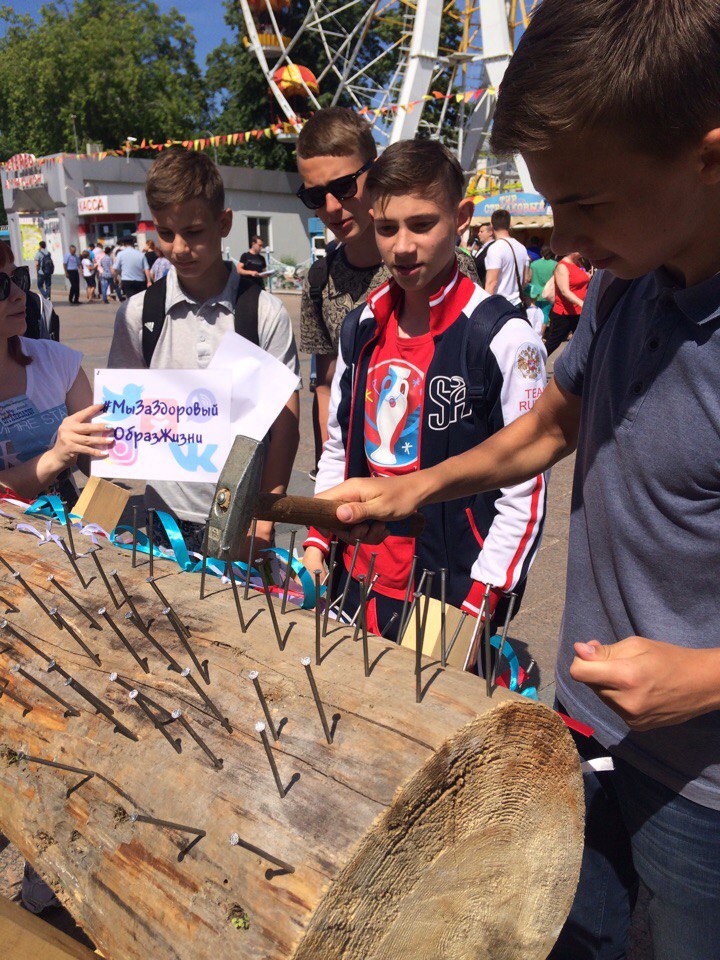 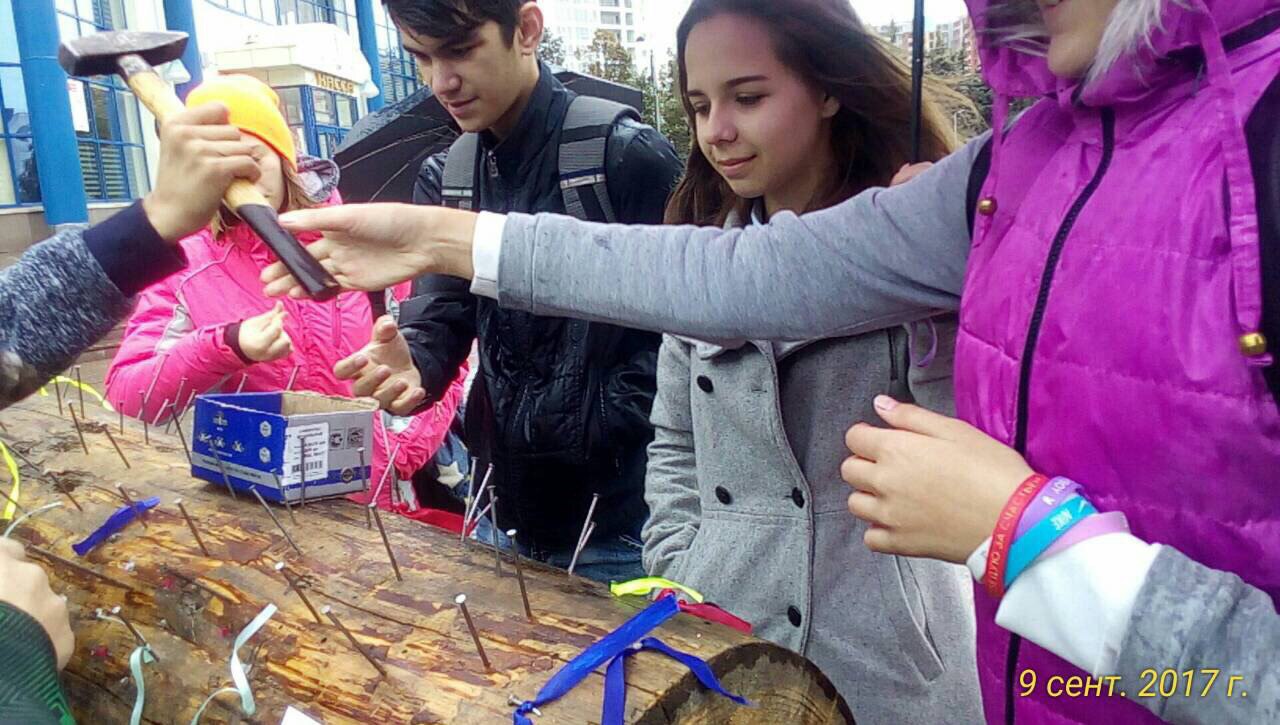 «Касается даже тех, кого не касается!»
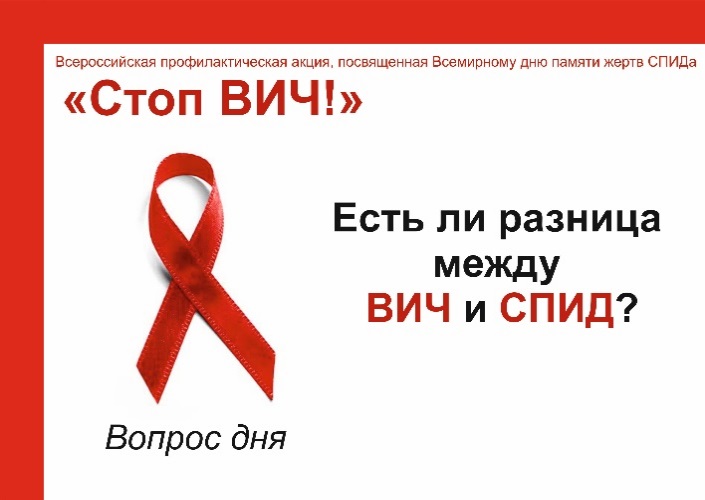 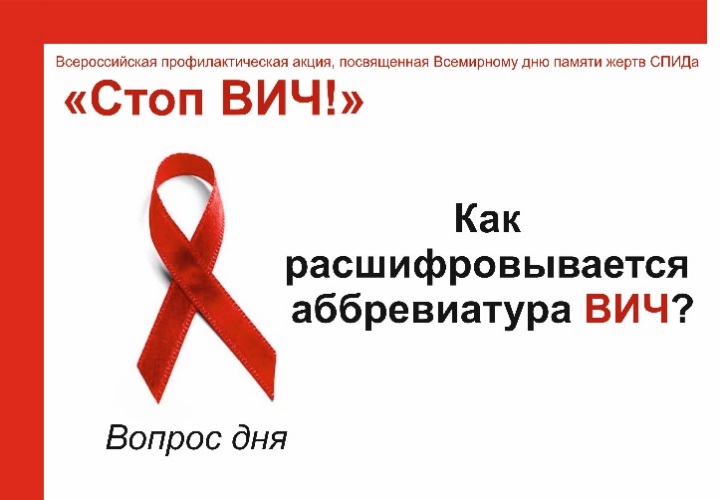 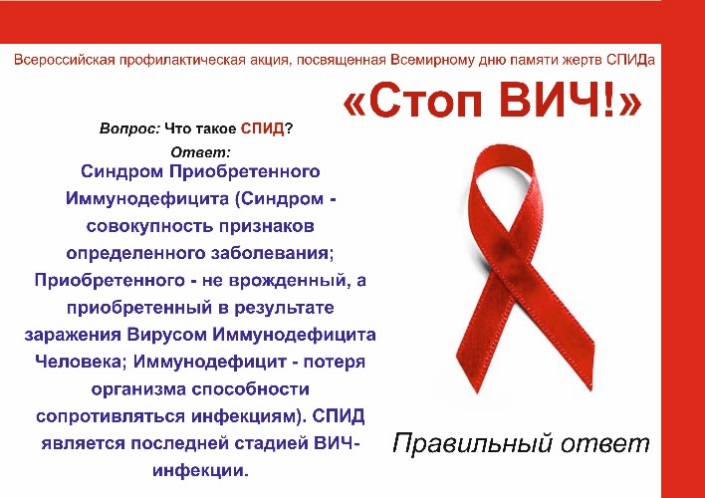 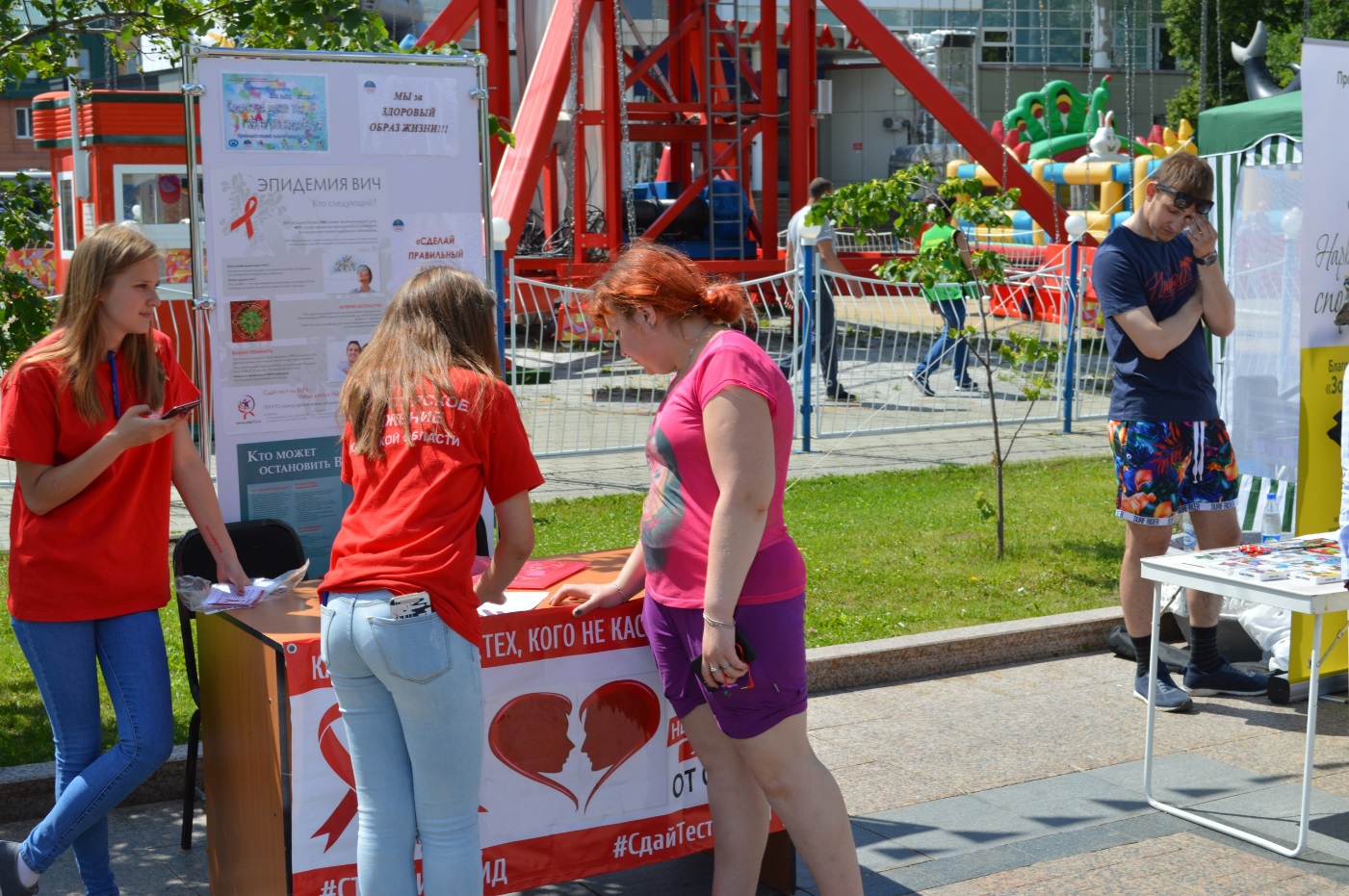 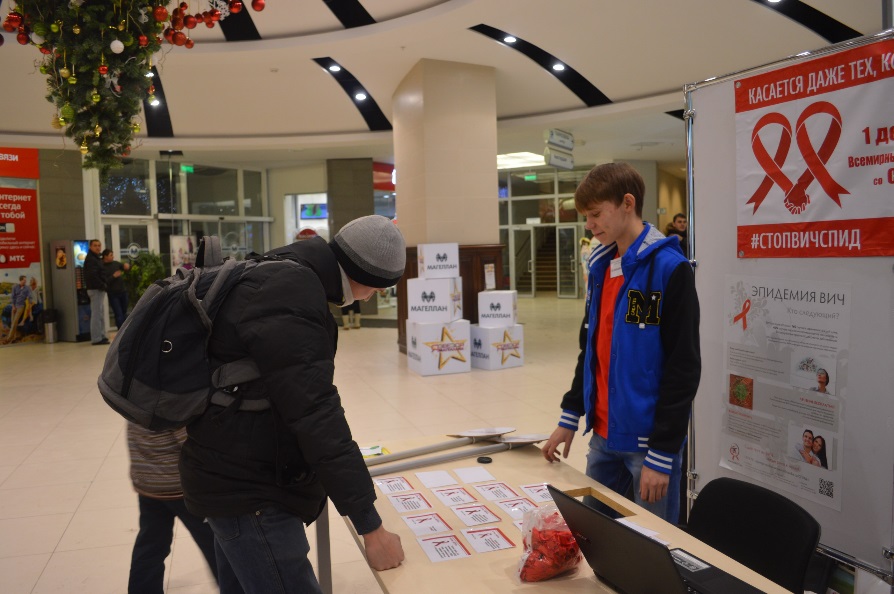 Станция «Игра чувств» (располагается в «Информационной палатке»).
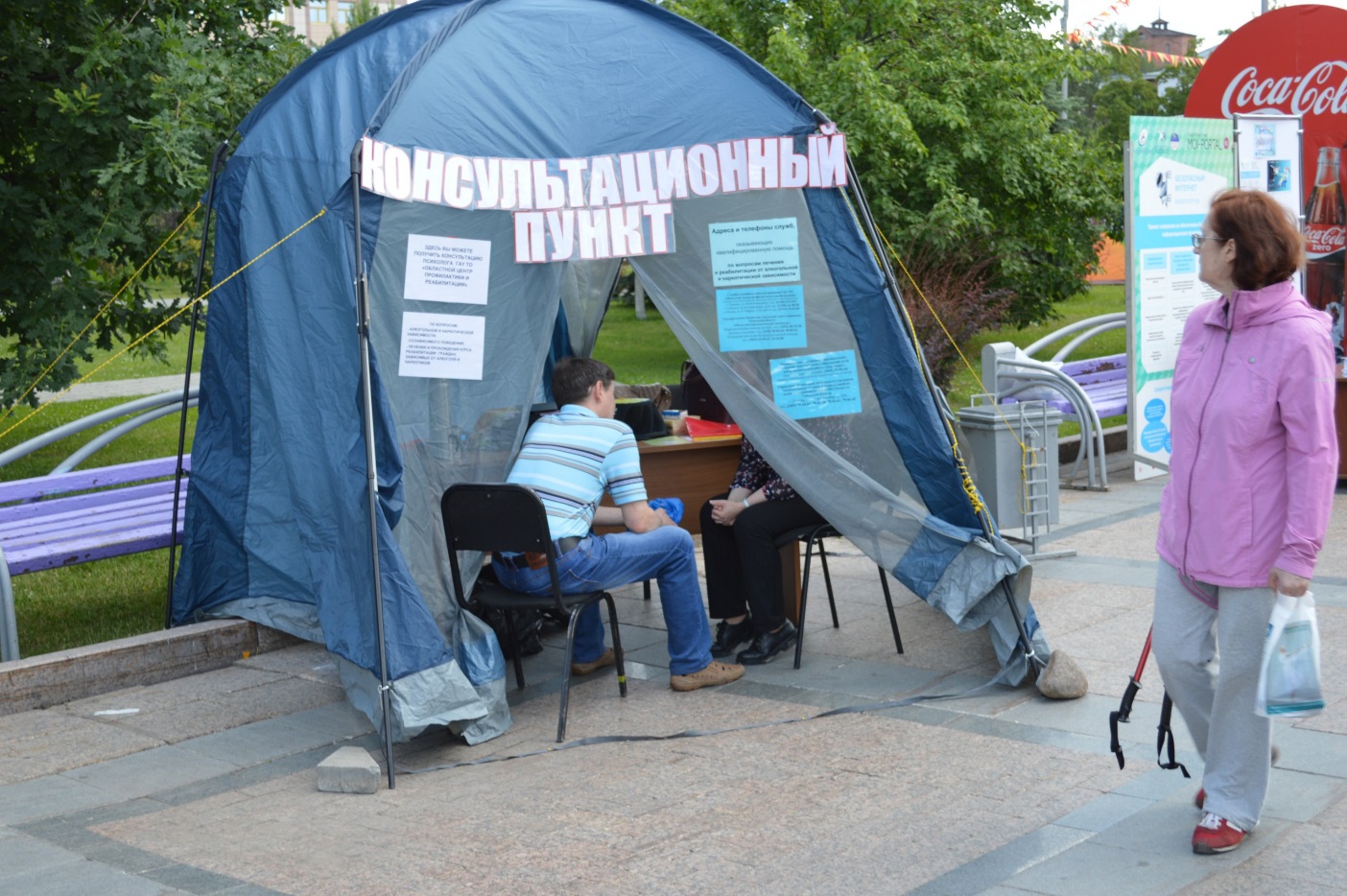 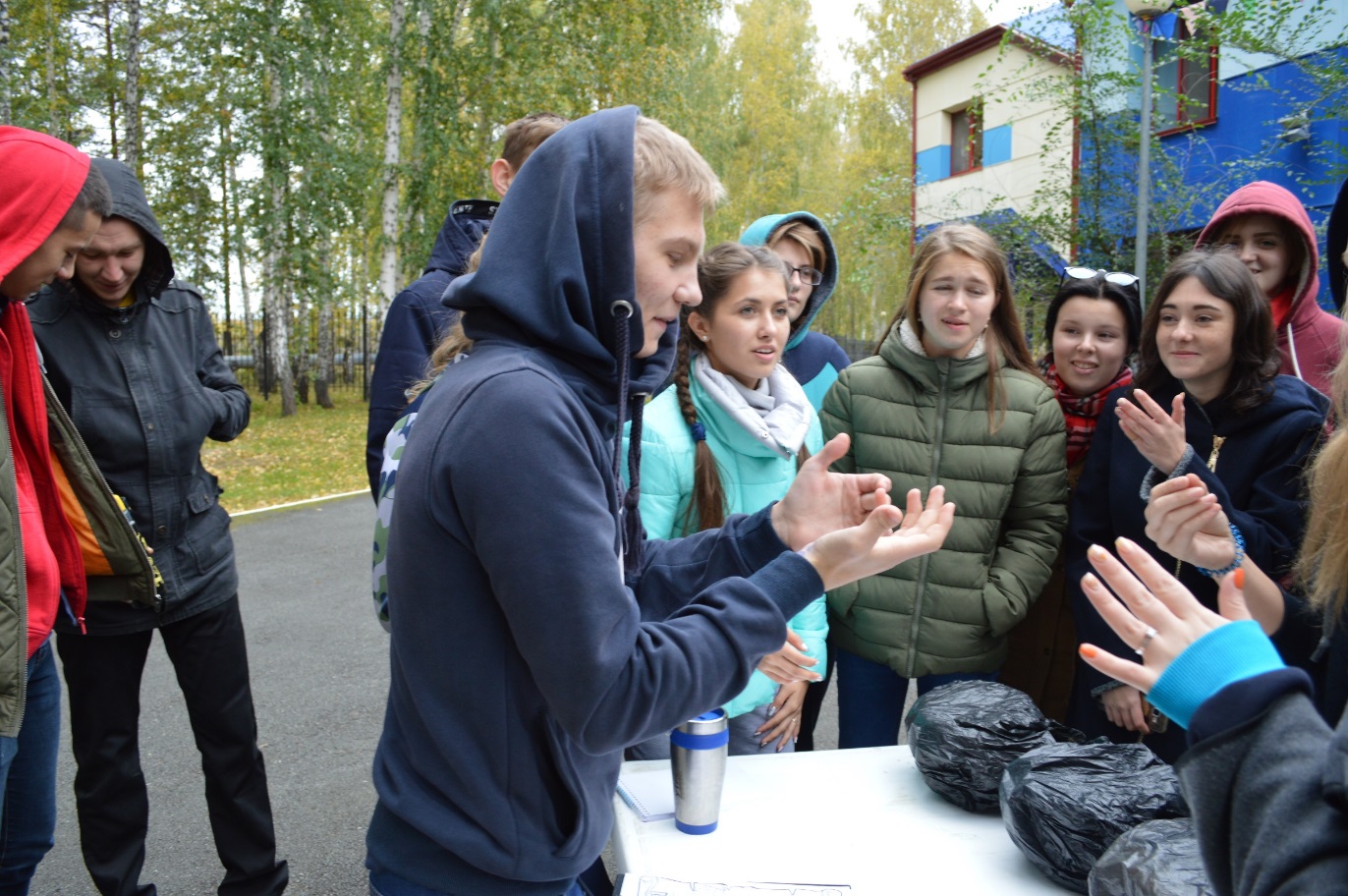 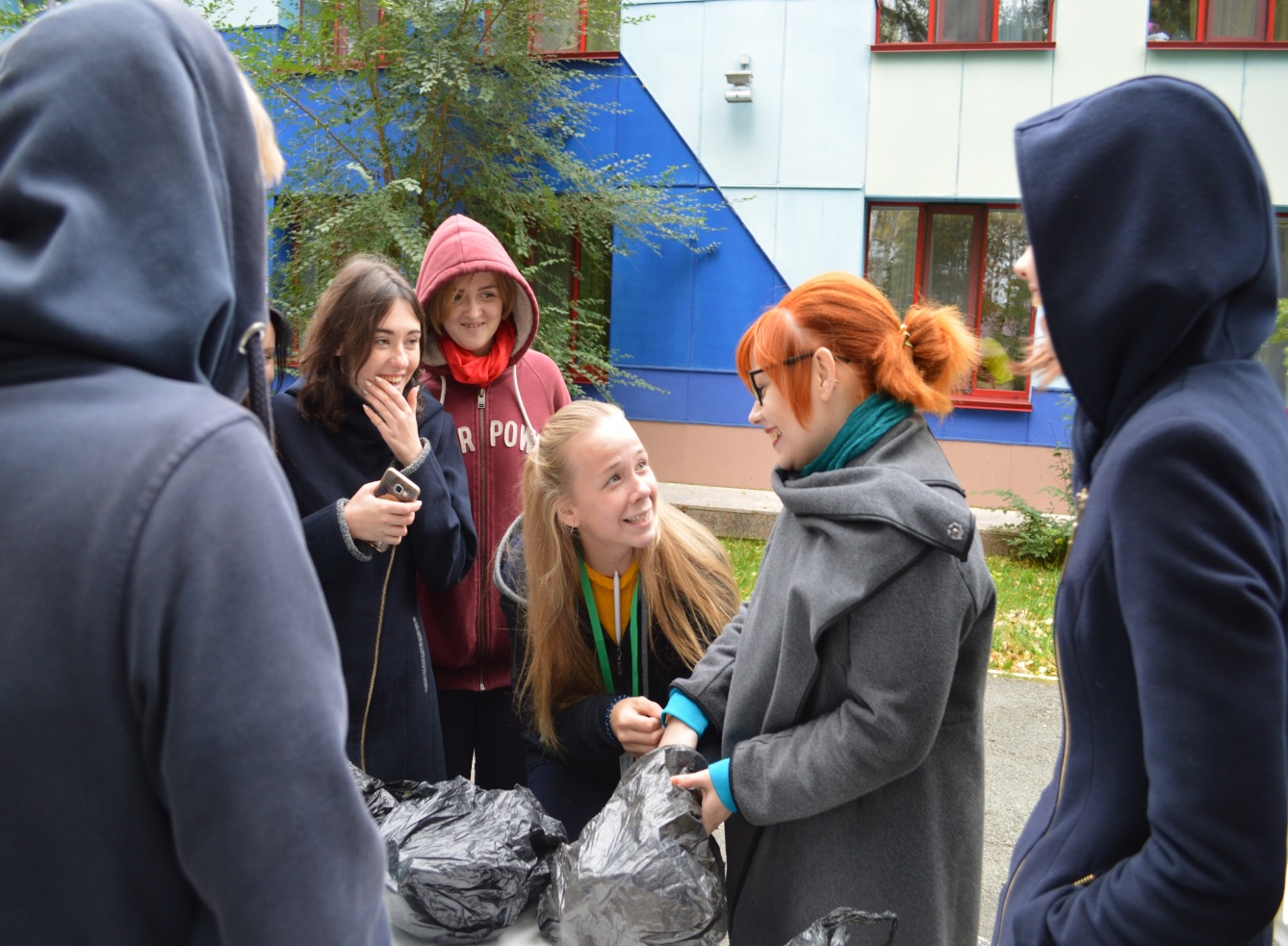 Станция Арт-объект «Щит здоровья»
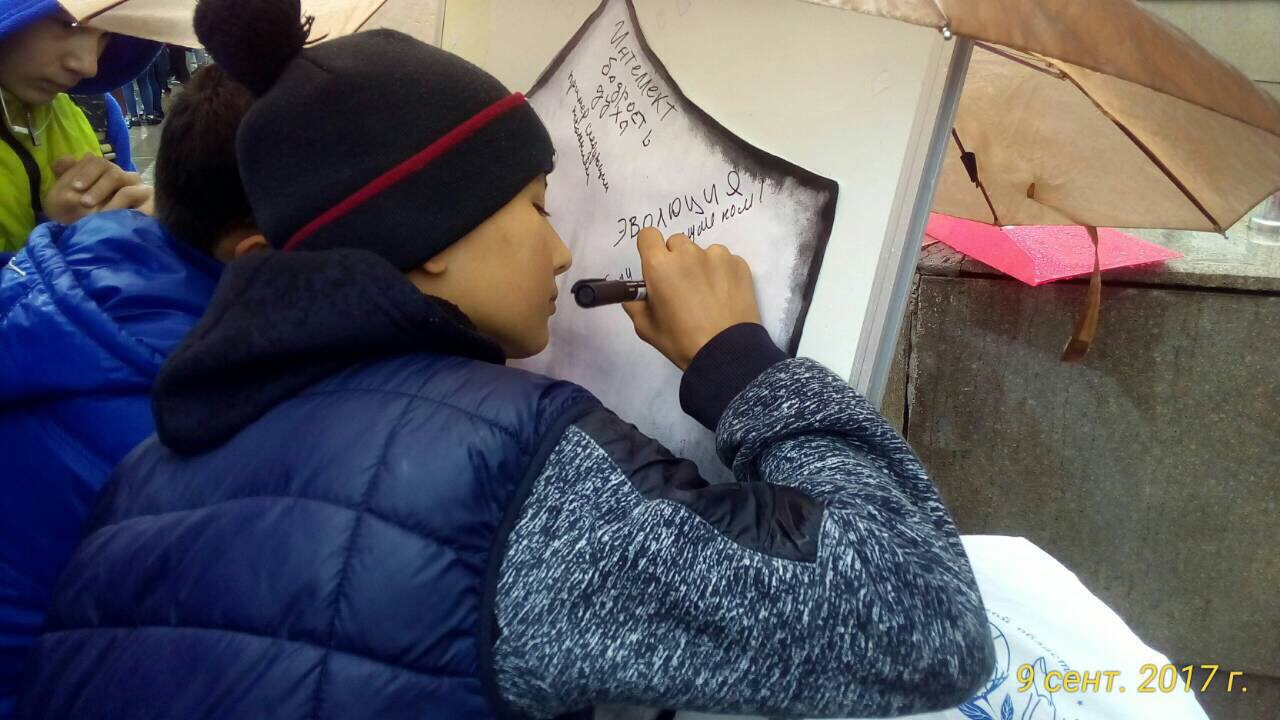 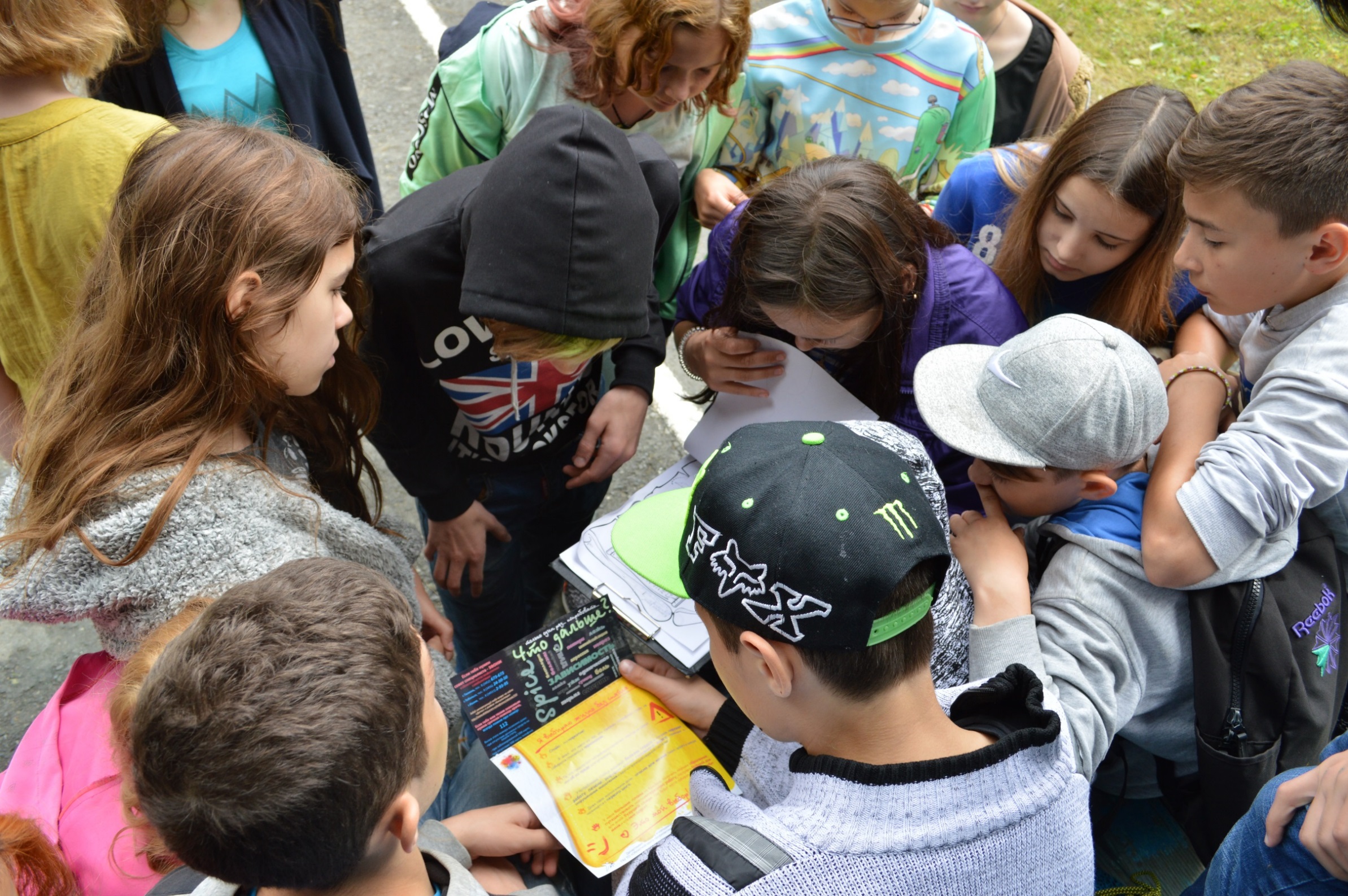 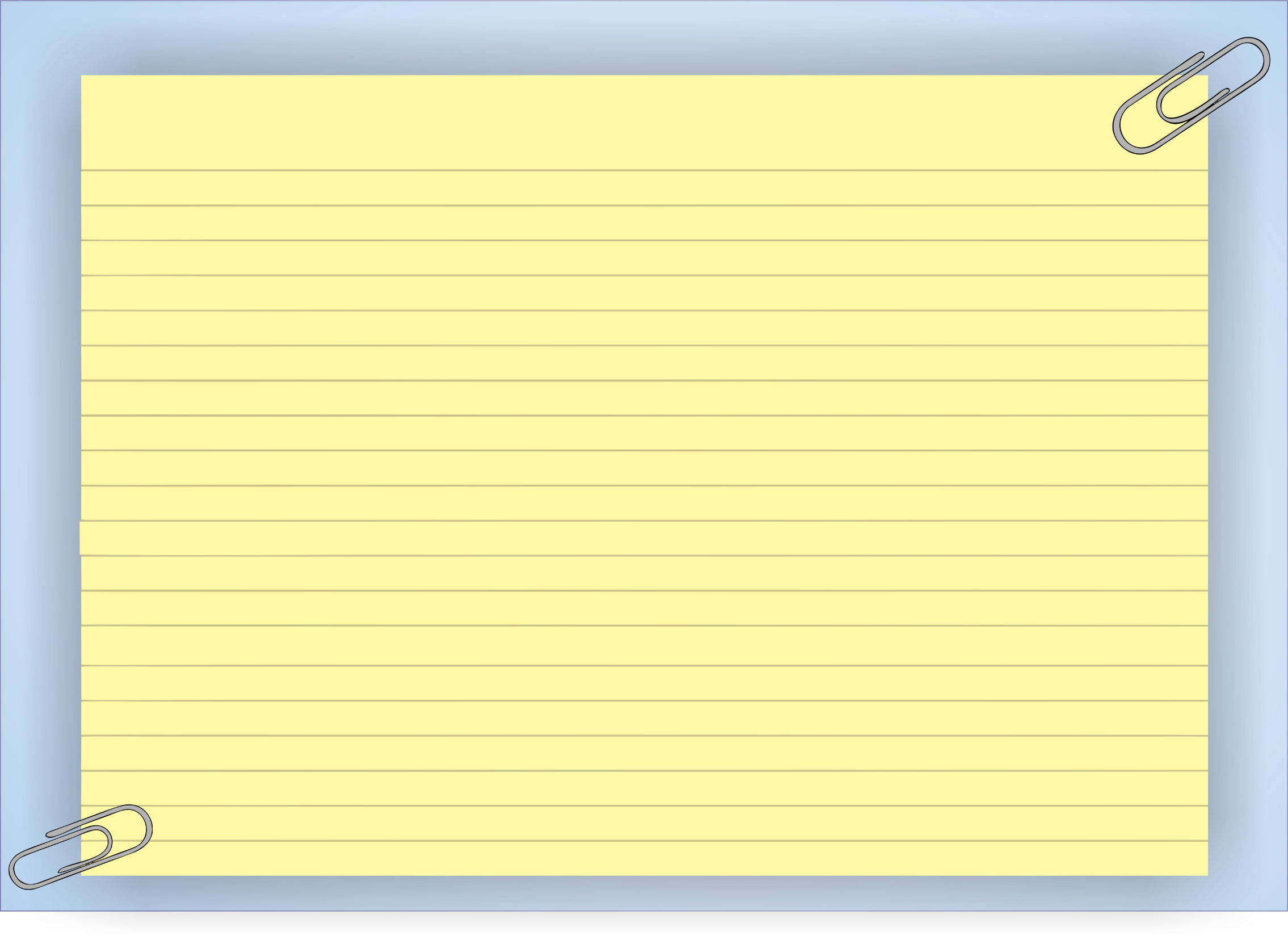 Спасибо за внимание!